RECURSOS HUMANOS | NIVEL 4° MEDIO
MÓDULO 4
DOTACIÓN 
DE PERSONAL
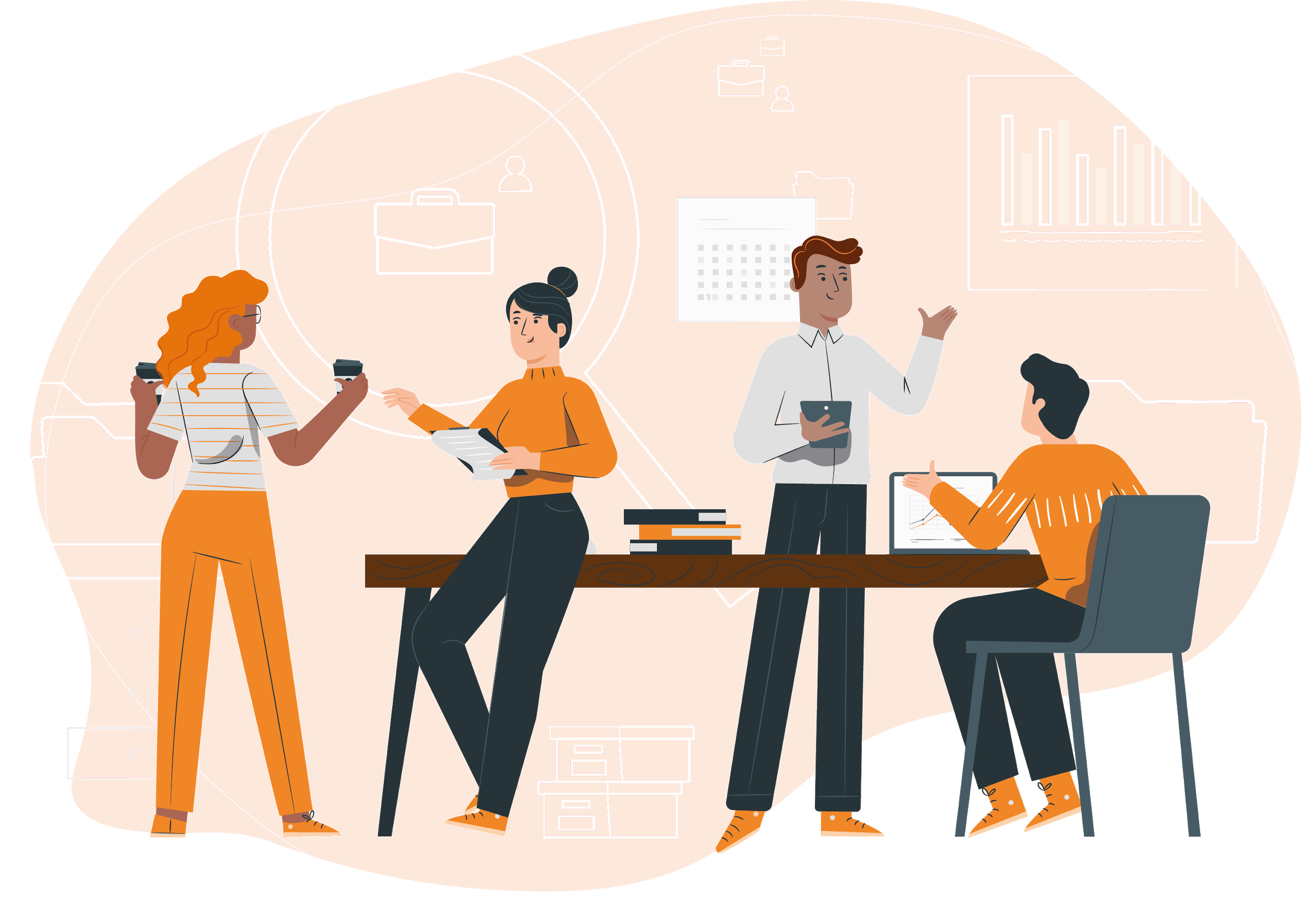 En estos documentos se utilizarán de manera inclusiva términos como: el estudiante, el docente, el compañero u otras palabras equivalentes y sus respectivos plurales, es decir, con ellas, se hace referencia tanto a hombres como a mujeres.
MÓDULO 4 | DOTACIÓN DE PERSONAL
ACTIVIDAD 4
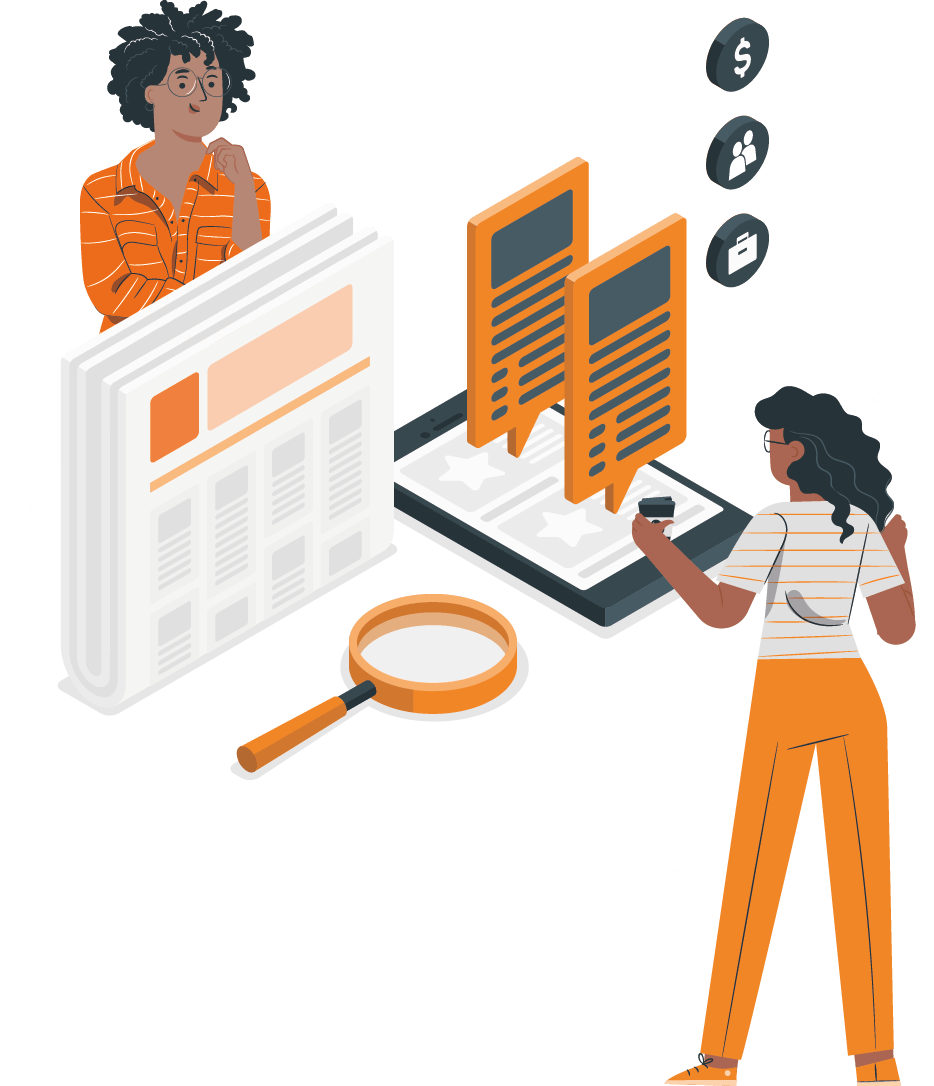 TIPOS DE RECLUTAMIENTO
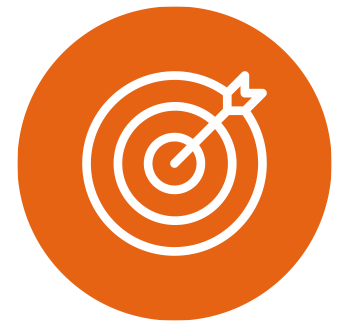 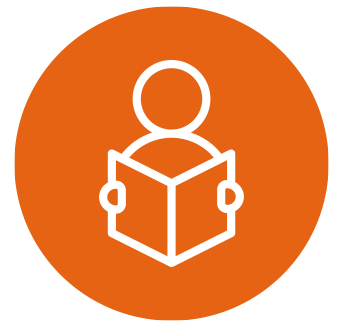 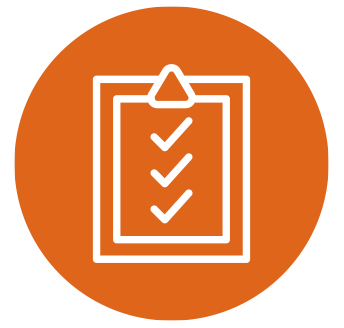 OBJETIVO DE APRENDIZAJE
APRENDIZAJE ESPERADO
CRITERIOS DE EVALUACIÓN
2.1 Recopila y registra las necesidades y vacantes de personal de los distintos departamentos de la empresa, según indicaciones de la jefatura, considerando la normativa vigente.

Diseña perfil de cargo, definiendo fuentes de reclutamiento, necesarias para cubrir las vacantes generadas en la empresa, utilizando la información recopilada.
OA 4
Ejecutar tareas sistemáticas de descripción de cargos, de reclutamiento y de selección de personal, de acuerdo a las necesidades de una empresa, a los procedimientos establecidos y a la normativa vigente.

OA Genérico
A - C
2. Realiza tareas para apoyar el proceso de reclutamiento de personal, de acuerdo a los procesos establecidos por la jefatura y la normativa vigente.
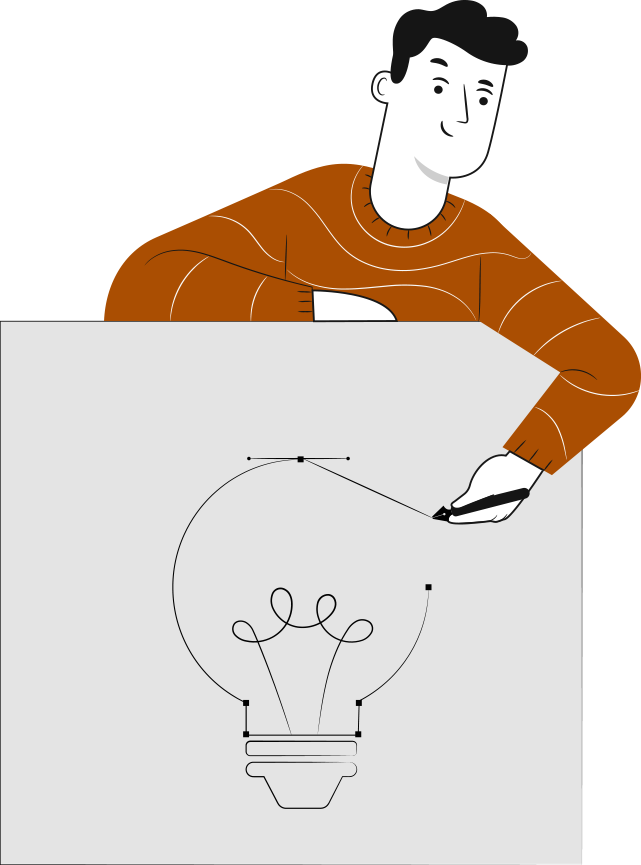 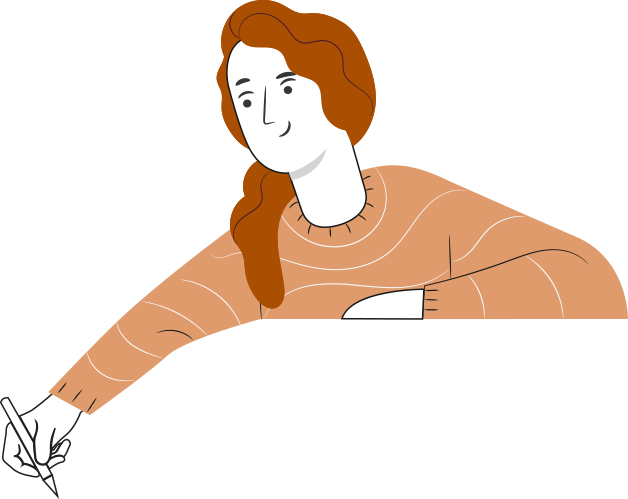 ‹#›
1
3
4
2
Reconocimos el diccionario de competencias y su elaboración.
Reconocimos las competencias laborales, tipos y elementos que las componen.
Reconocimos el modelo de gestión por competencias, su objetivo e importancia.
Identificamos sus ventajas, desventajas, componentes y dimensiones.
RECORDEMOS
¿QUÉ APRENDIMOS LA ACTIVIDAD ANTERIOR?
MODELO DE COMPETENCIAS LABORALES:
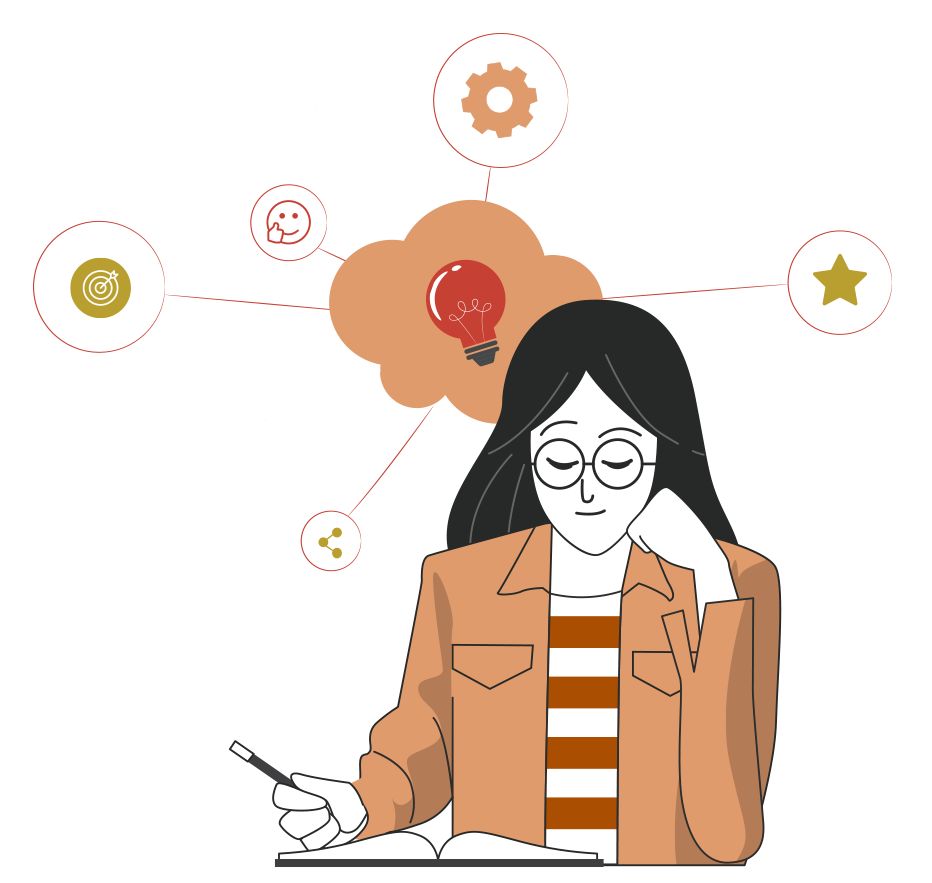 ‹#›
ACTIVIDAD DE CONOCIMIENTOS PREVIOS
Para revisar los aprendizajes trabajados en la actividad anterior, te invitamos a completar la siguiente sopa de letras que contiene conceptos sobre las etapas de la dotación de personal, seleccionar dos y explicar en qué consiste cada uno.
Descarga el archivo Actividad de Conocimientos Previos y sigue las instrucciones.
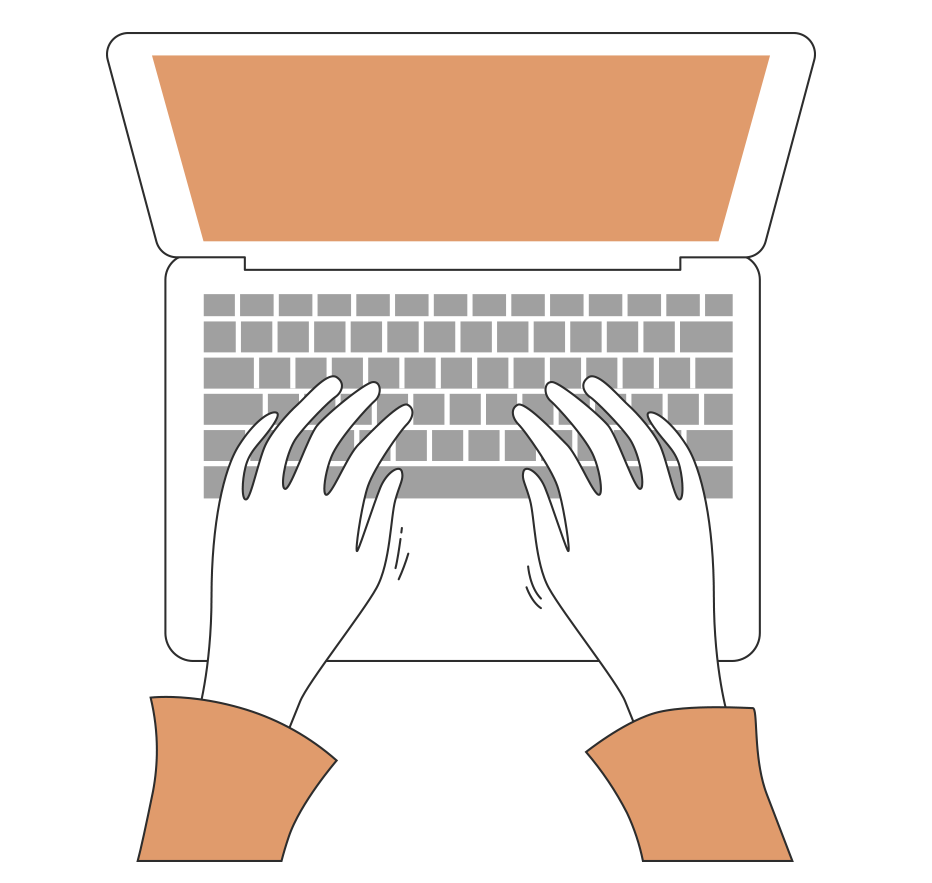 ¡Éxito!
‹#›
ACTIVIDAD DE MOTIVACIÓN
ANTES DE COMENZAR
Los invito a reunirse en parejas, revisar la siguiente situación y responder:

Un grupo de amigos se van juntos de vacaciones, dos de ellos deciden trabajar tiempo parcial en el mismo sector de veraneo. ¿Dónde crees que deberían buscar avisos para encontrar trabajo?

Ahora veremos en detalle en qué consisten los tipos de reclutamiento que existen.
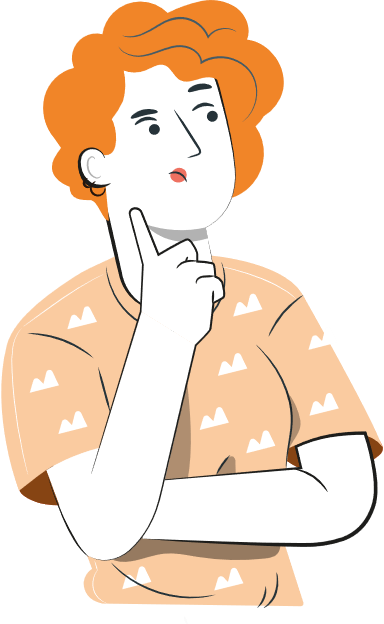 ¡Muy bien!
Te invitamos a profundizar revisando
la siguiente presentación
‹#›
1
3
2
4
5
4
MENÚ DE LA ACTIVIDAD
TIPOS DE RECLUTAMIENTOS
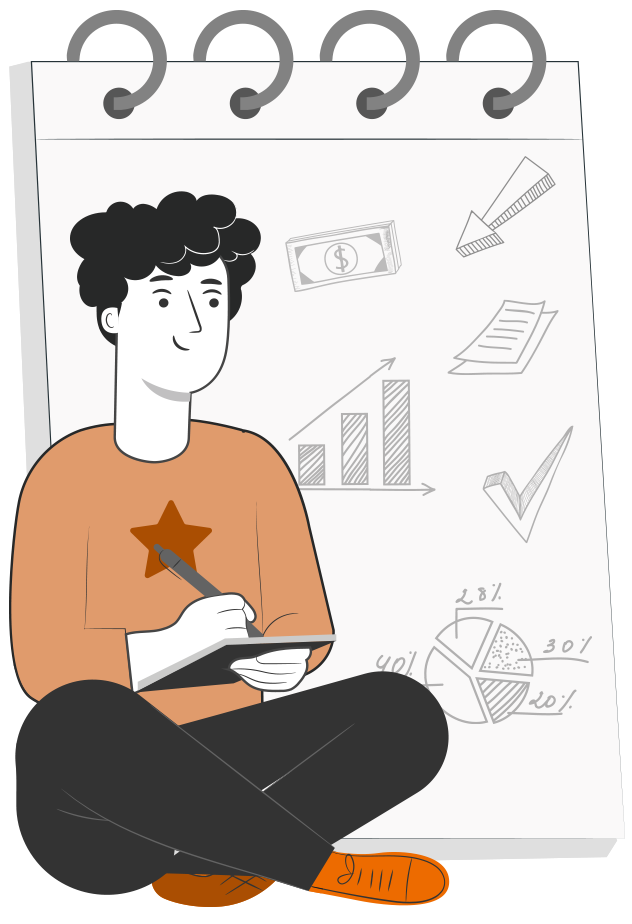 Al término de la actividad estarás en condiciones de:
Reconocer la definición del reclutamiento, su objetivo e importancia.
Identificar las ventajas y desventajas.
Reconocer el proceso de reclutamiento de personal.
Identificar los elementos o componentes de un perfil de cargo.
Identificar los tipos de fuentes de reclutamiento (internas, externas y mixtas) y sus ventajas y desventajas.
‹#›
REALICEMOS UNA PAUSA…
Reúnete en parejas y resuelve la siguiente actividad:

Menciona al menos 4 motivos que generen una vacante dentro de la organización.
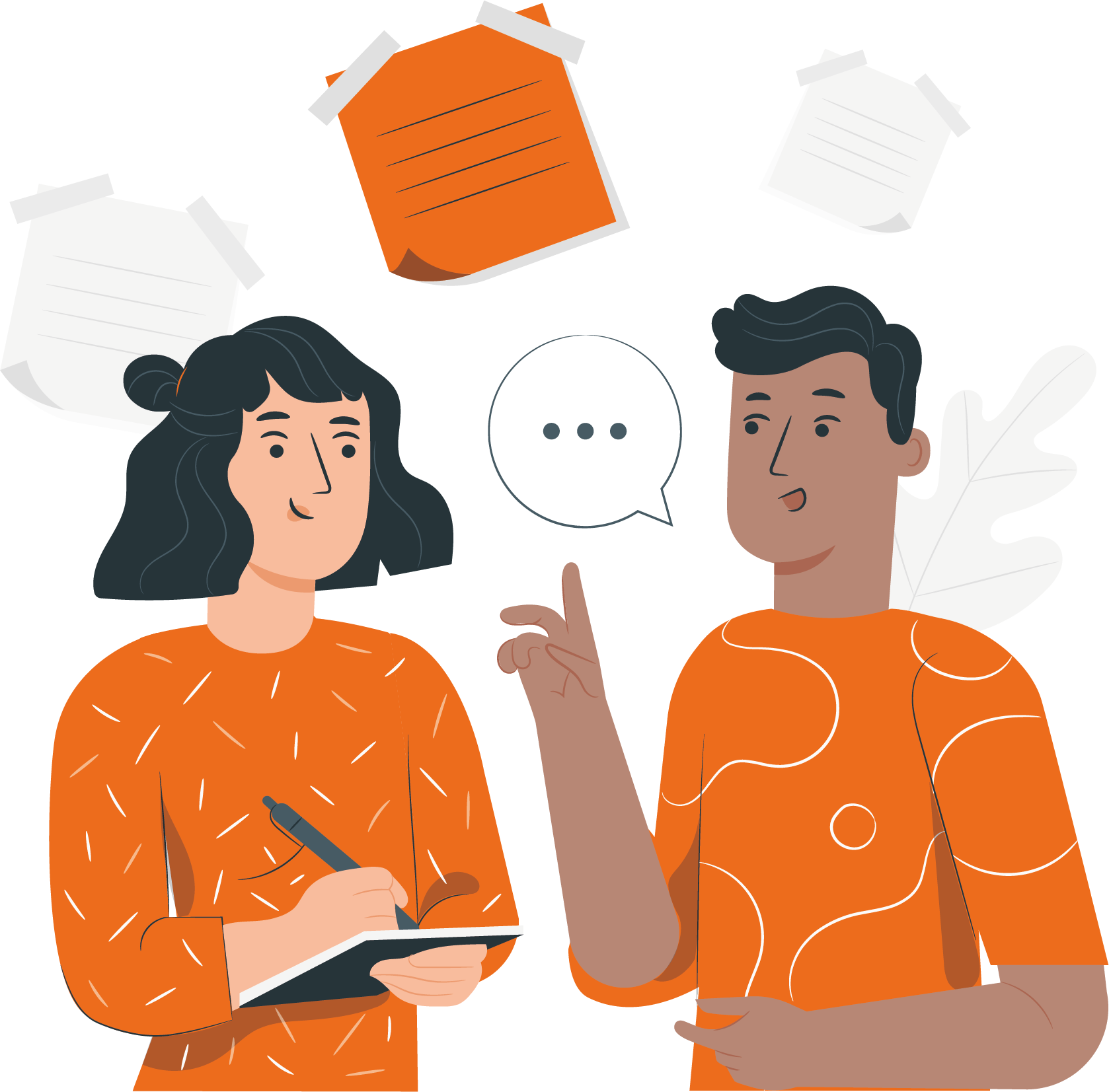 ¡Muy bien!
Te invitamos a compartir tus respuestas a través de un plenario con los demás grupos
‹#›
RECLUTAMIENTO DE PERSONAL
Proceso que consiste en un conjunto de técnicas y procedimientos que buscan atraer candidatos calificados para ocupar un puesto dentro de la organización.

Este proceso inicia luego de haber establecido las necesidades de personal de la organización a través de una planeación de personal, donde juega un papel fundamental la Descripción de Cargos.
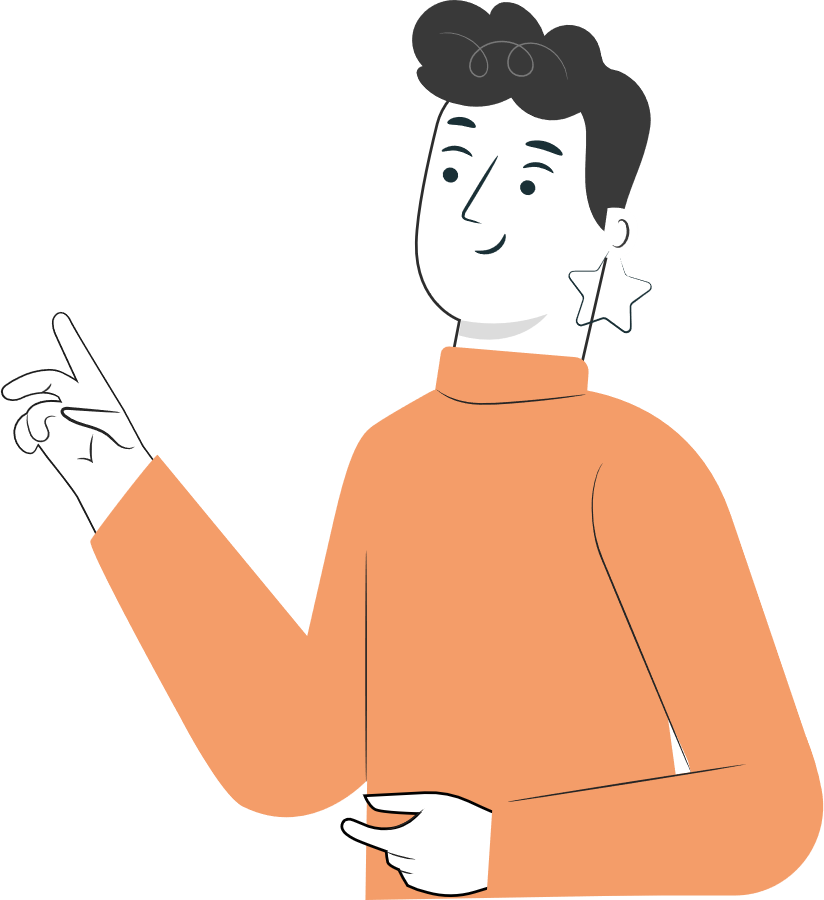 ‹#›
OBJETIVOS DEL RECLUTAMIENTO
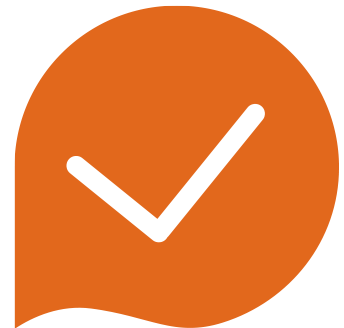 Atraer y retener al candidato idóneo conforme a las ofertas laborales que ofrece la organización.
Contar con las mejores fuentes y medios de reclutamiento a un costo que consuma el proceso de manera eficiente y eficaz.
Proporcionar en tiempo y forma el mayor número de candidatos para ocupar una vacante en la organización.
Hacer uso de la tecnología para atraer a los mejores candidatos.
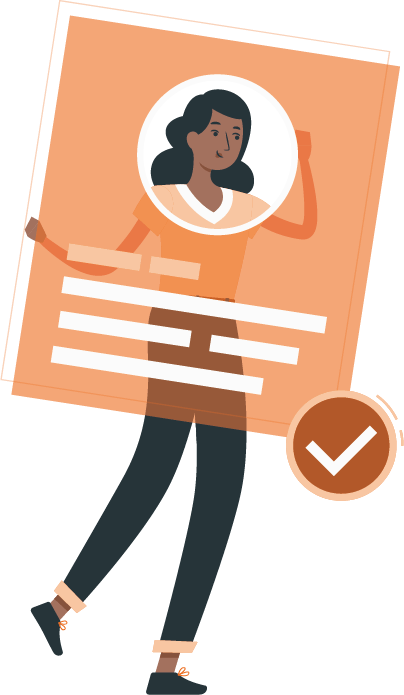 ‹#›
IMPORTANCIA DEL RECLUTAMIENTO
El proceso de reclutamiento es primordial para toda organización, porque proporciona el capital humano adecuado para ocupar un puesto dentro de ella. Considerando que el capital humano es quizás el principal recurso de la organización para cumplir con el logro de los objetivos estratégicos.

Su importancia radica en proporcionar el mayor número de candidatos, que pueden elegirse con las características solicitadas y reflejadas a través de la descripción de cargos para ocupar esa vacante disponible.

Cabe aclarar que todo deberá hacerse bajo un esquema de costos mínimos con eficiencia y eficacia, para ello se debe contar con las mejores fuentes y medios de reclutamiento, acudiendo a las tecnologías de la información y comunicación.
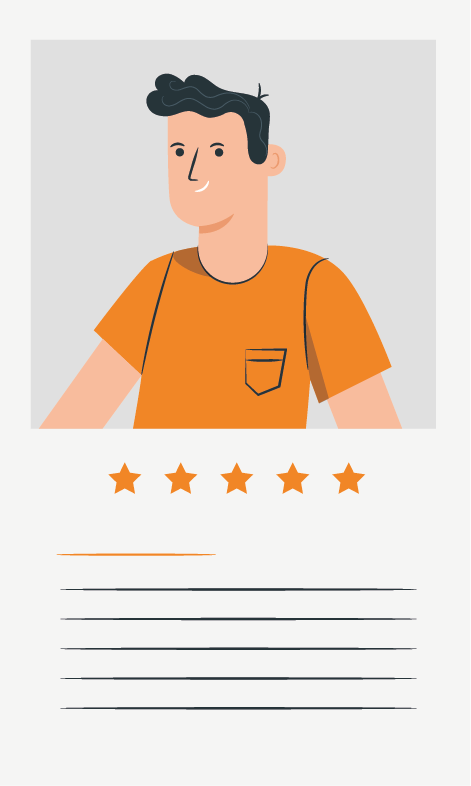 ‹#›
EXTERNO
Planeación de Recursos Humanos
Comentarios del Gerente o jefe solicitante
Perfil del cargo
INTERNO
Concurso interno
AVISO de reclutamiento
Medio de reclutamiento
Solicitudes de las áreas
Información del cargo
Conjunto de candidatos satisfactorio
Espontáneos
Publicidad
Consultoras especializadas
Head Hunters
Instituciones de Educación: Universidades, CFT
Colegios Profesionales: Ingenieros, Enfermeros, Panaderos
Organizaciones Laborales: Sindicatos
Organizaciones Gubernamentales: BNE/OMIL (Municipalidades)
Ferias laborales
Métodos de reclutamiento
Identificación de una VACANTE
Requisitos del cargo
PROCESO DE RECLUTAMIENTO
IDENTIFICANDO UN TALENTO
¿Cómo busco? ¿Dónde busco? ¿A través de qué medio busco? ¿Con qué mensaje?
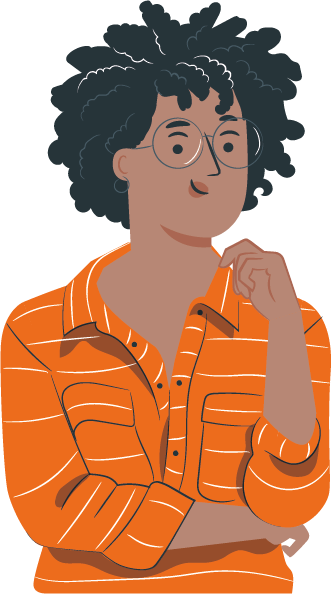 ‹#›
RECURSOS HUMANOS | 4° Medio | Presentación
ALGUNOS MOTIVOS
QUE GENERAN VACANTES
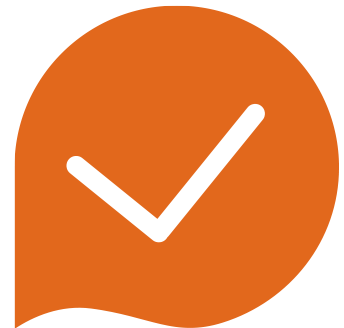 Renuncia.
Puesto de nueva creación.
Transferencia interna.
Jubilación.
Por ventas estacionales.
Despidos.
Ascensos.
Fallecimiento.
Enfermedad profesional.
Maternidad.
Permisos.
Incremento de ventas.
Otros.
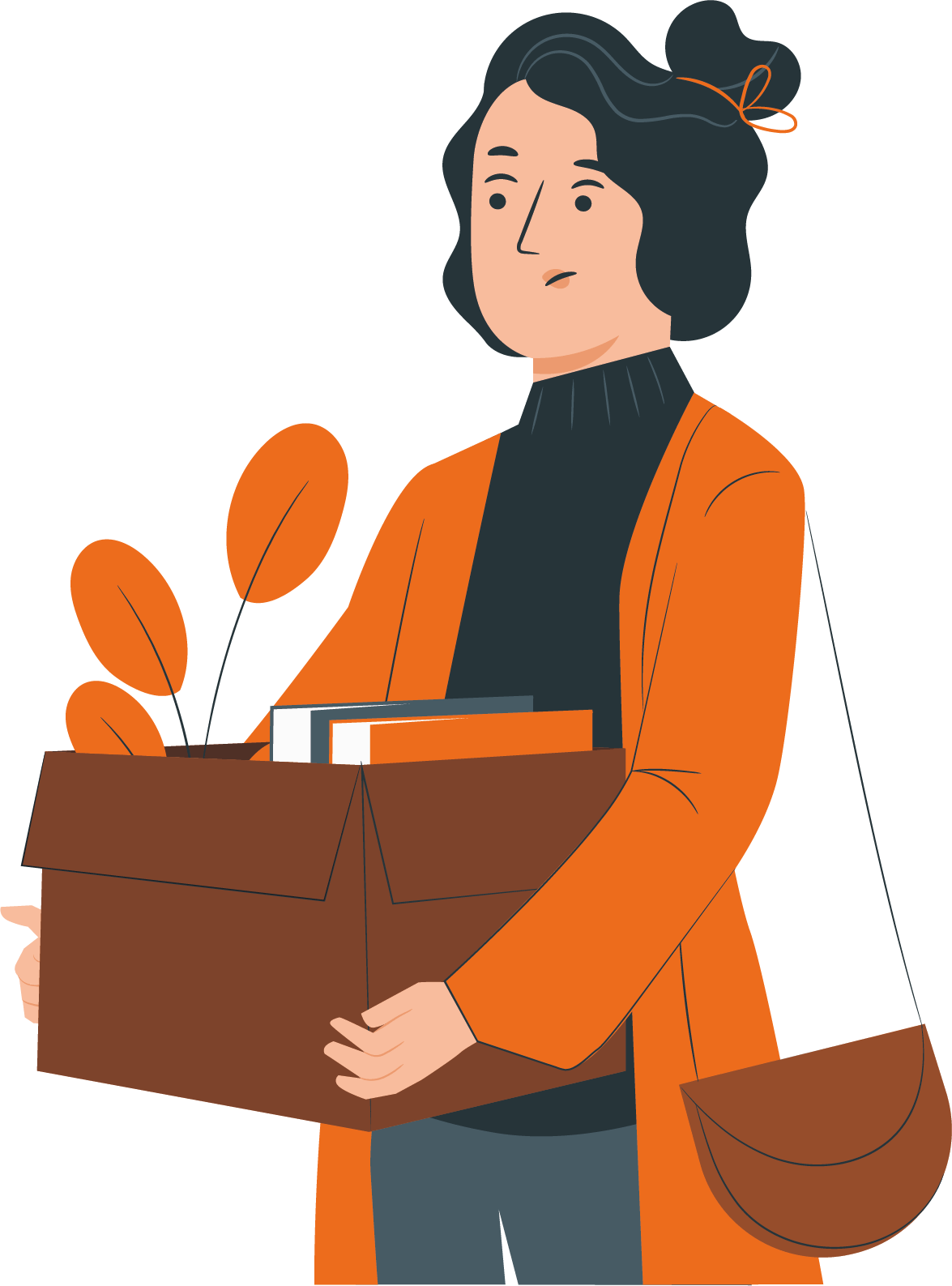 ‹#›
Otros requerimientosCertificados, cursos, idiomas, etc.
Formación académicaEstudios
Conocimientos técnicos
Experiencia laboral
PERFILES DE CARGO
Una vez que definimos qué objetivo tiene el cargo en una organización, es necesario saber qué perfil debe tener el colaborador que lo ocupe.
Para la elaboración de un perfil de cargos, se deben considerar al menos los siguientes elementos o componentes de un descriptor de cargo:
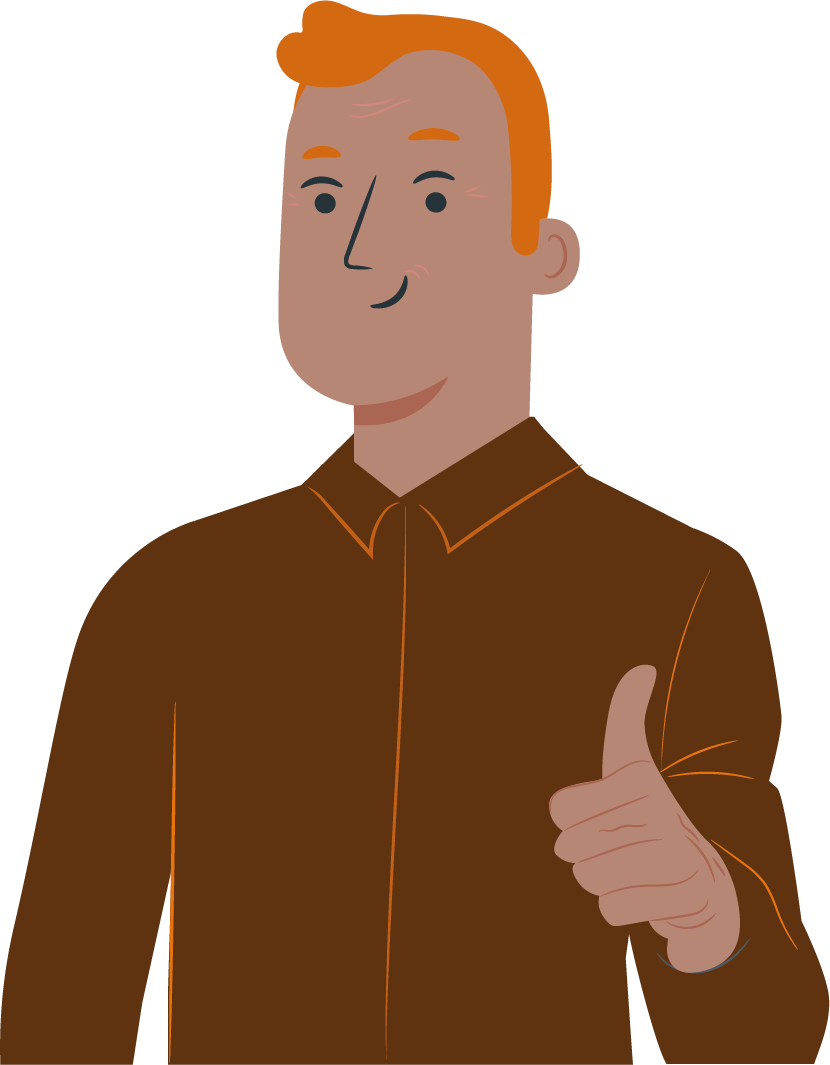 ‹#›
VACANTE DE TRABAJO
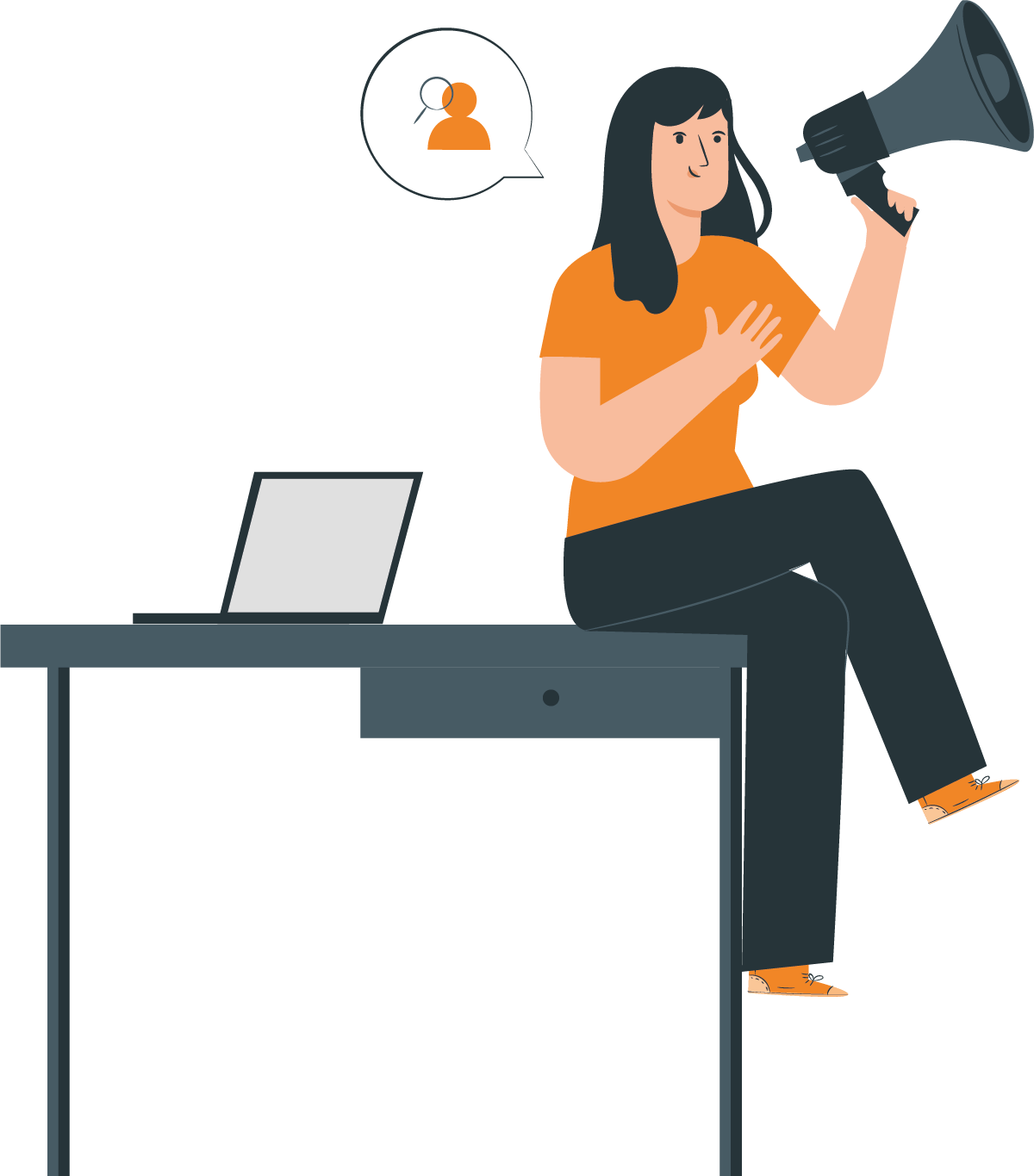 Una vacante de trabajo es un puesto laboral sin ocupar, por lo que la empresa u organización se encuentra en búsqueda de una persona a quien asignar ese cargo.
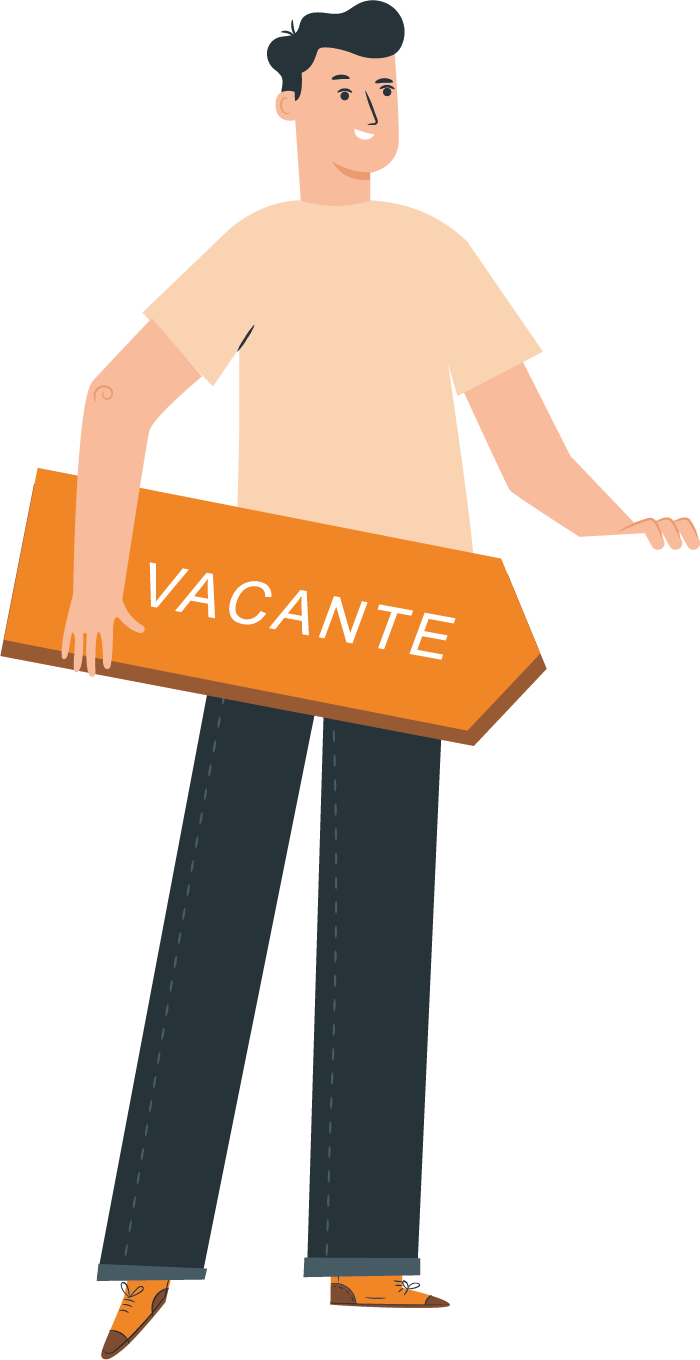 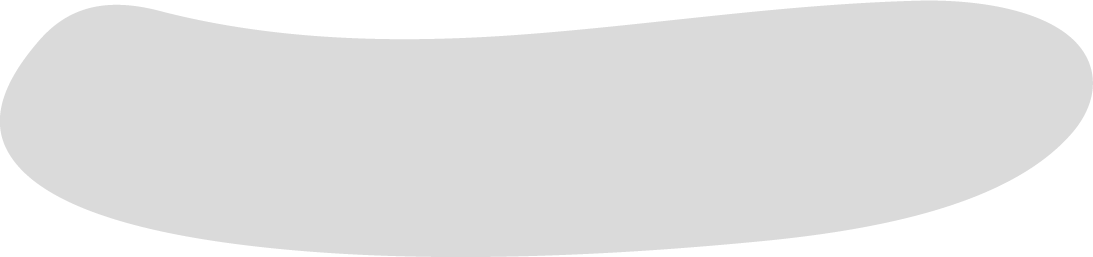 ‹#›
REALICEMOS UNA PAUSA…
Reúnanse en parejas y mencionen:
Menciona al menos 4 motivos que generen una vacante dentro de la organización
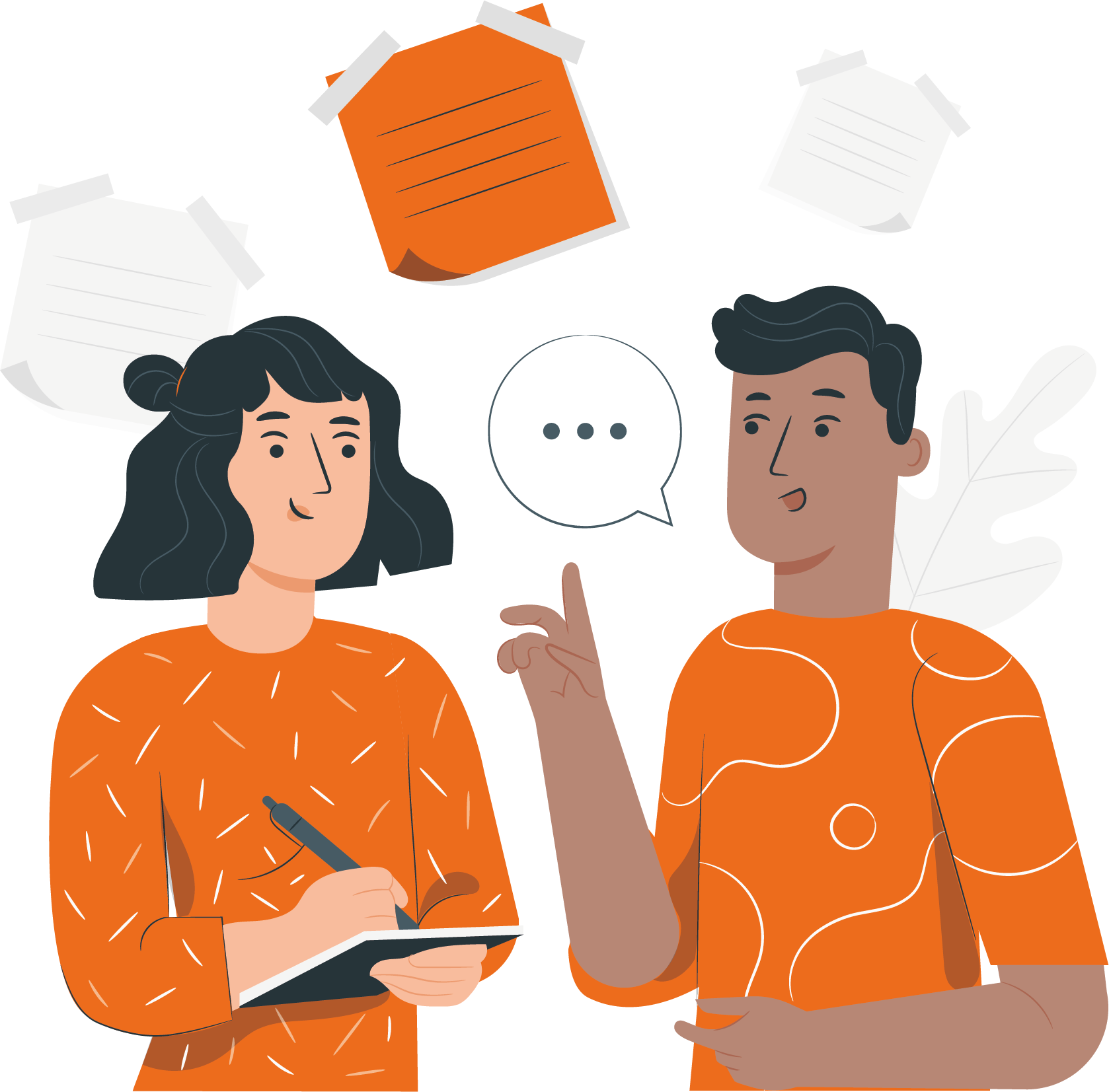 ¡Muy bien!
Te invitamos a compartir tus respuestas a través de un plenario con los demás grupos
‹#›
Reclutamiento interno
Reclutamiento externo
En la propia empresa
Por fuera de la empresa
CANDIDATOS
TIPOS DE RECLUTAMIENTO
Existen tres tipos de reclutamiento de personal:
Interno (dentro de la empresa).
Externo (fuera de la empresa).
Mixto (dentro y fuera de la empresa).
‹#›
RECLUTAMIENTO INTERNO
Reclutamiento Interno: ocurre cuando, al presentarse determinada vacante, la organización desea cubrirla con candidatos que se encuentran al interior de la organización y se ayuda de algunos medios internos para llegar a su objetivo.

La búsqueda interna se realiza usando las siguientes fuentes de información de candidatos:
Base de datos del área Recursos Humanos.
Recomendaciones de trabajadores de la misma empresa. No obstante los candidatos provienen del exterior de la empresa.
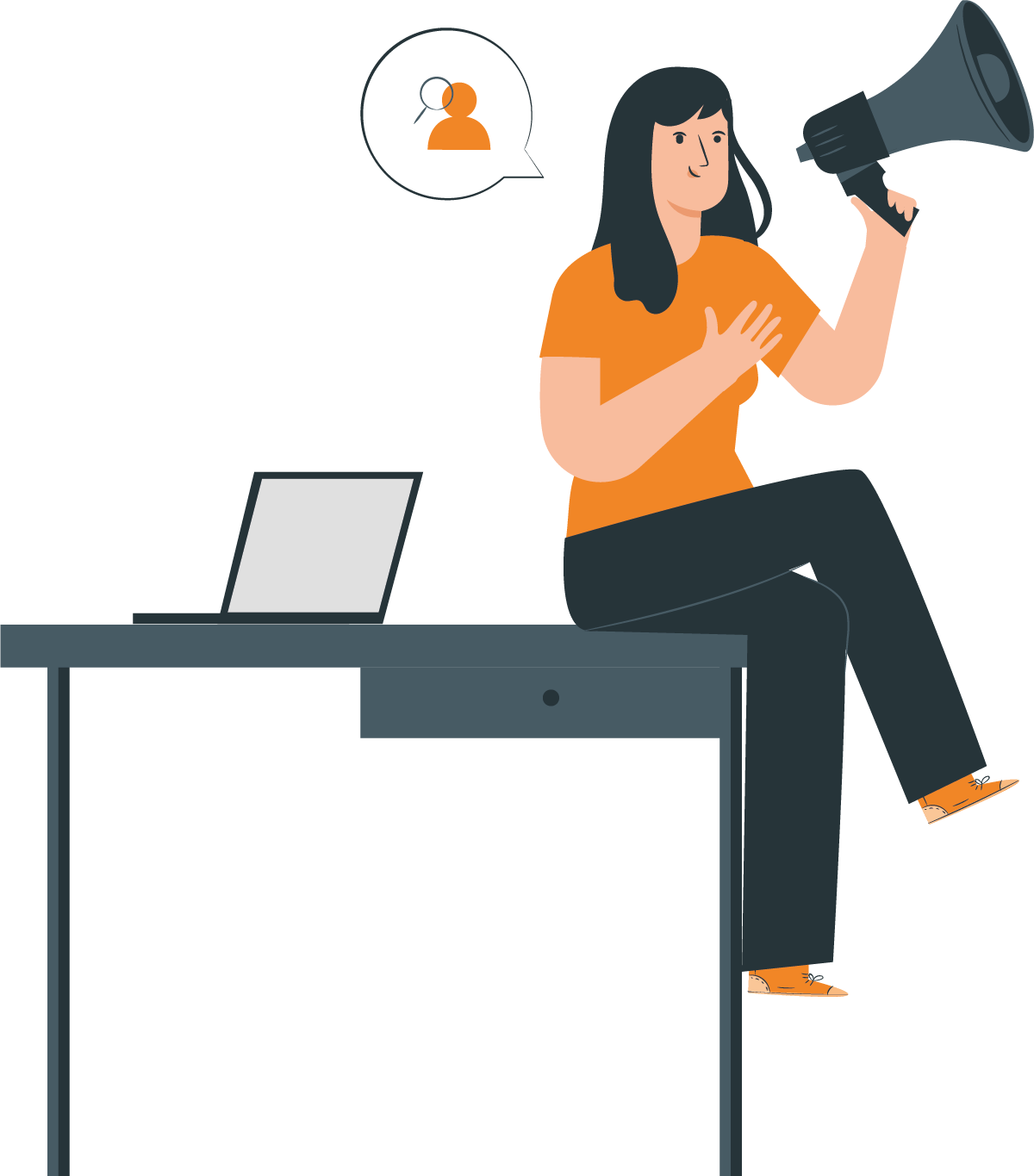 ‹#›
BASE DE DATOS
En algunas ocasiones el área de reclutamiento de personal de las empresas recopila los datos personales y laborales de los postulantes que se destacaron, pero no siguieron en el proceso.
Si por algún motivo la primer opción falla, se acude a esa información interna de la empresa, la que se transforma en una base de datos que muchas veces se maneja en una planilla de cálculo Excel o en documentos físicos.
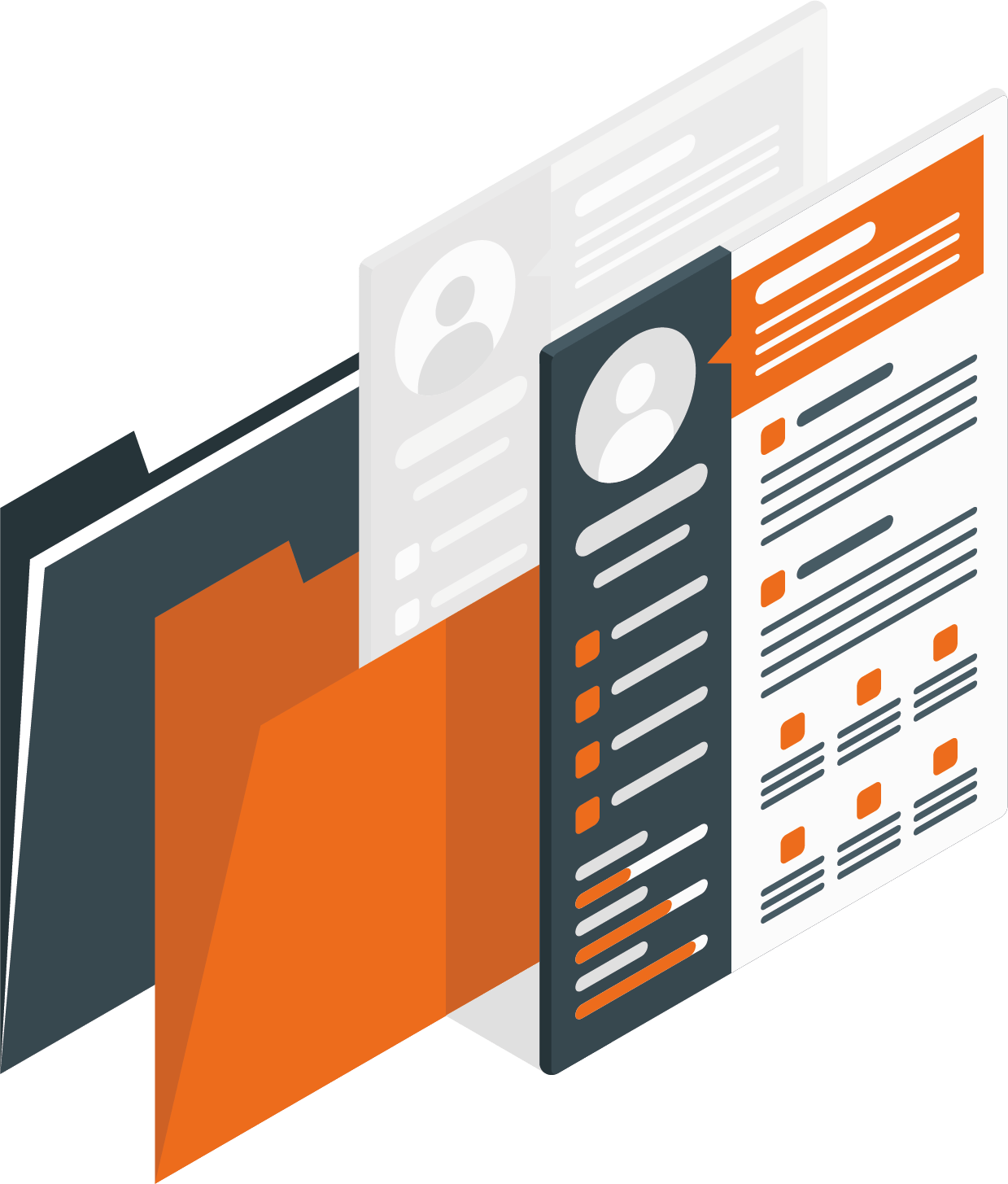 ‹#›
RECOMENDACIONES
Las recomendaciones también conocidas como referidos son todas aquellas postulaciones que llegan recomendadas a la empresa por algún colaborador actual de la misma. Si bien el candidato viene del exterior de la empresa, esta se puede considerar como interna.
En el caso de las recomendaciones o referidos, los colaboradores conocen la vacante disponible que existe en la empresa como también a la persona que recomiendan, esto quiere decir que el empleado recomienda a una persona de su confianza, que considera capaz y adecuada para suplir esa vacante. Esto solo sirve para ingresar al referido al proceso de búsqueda y no a su selección.
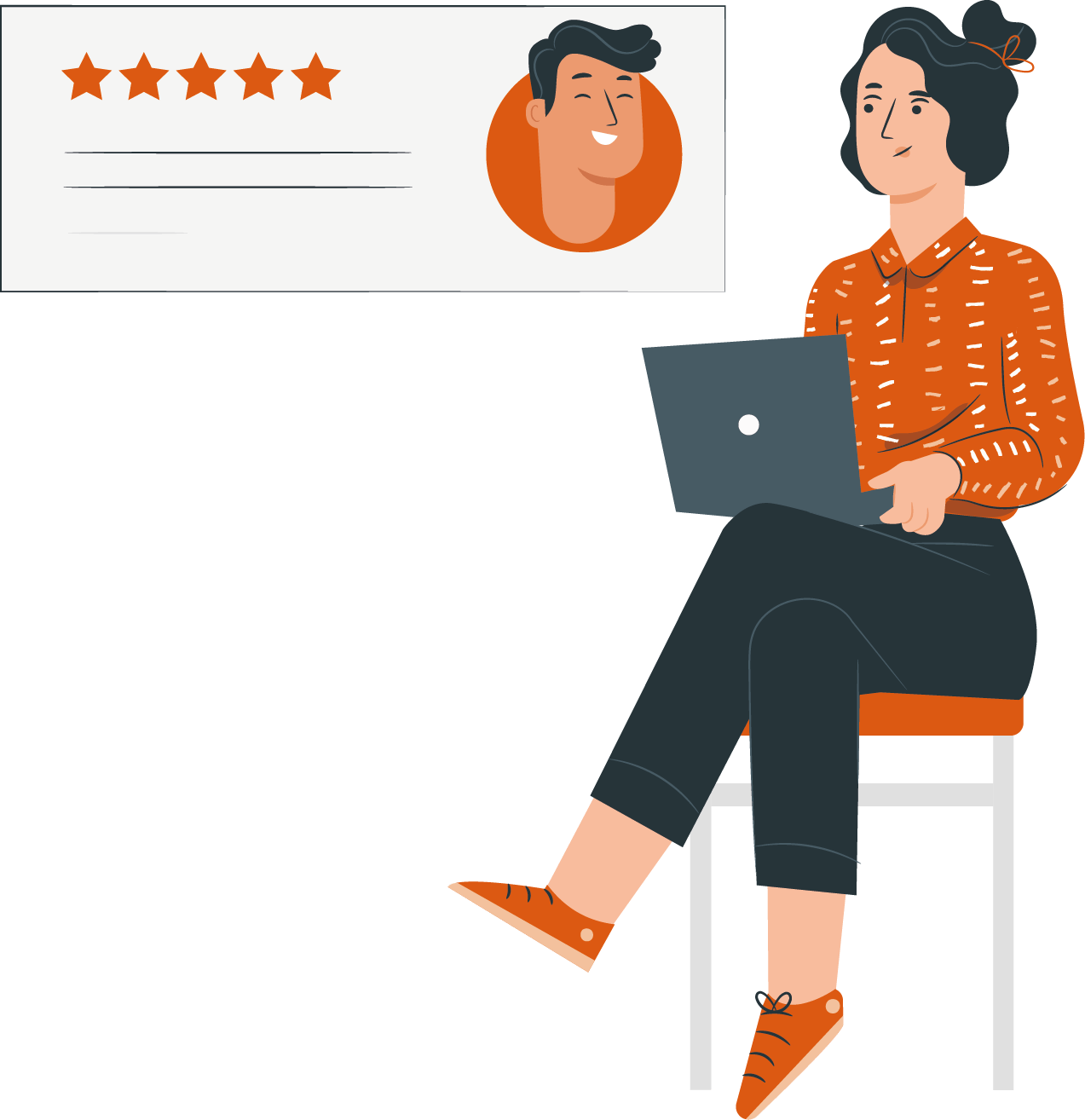 ‹#›
VENTAJAS Y DESVENTAJAS 
DEL RECLUTAMIENTO INTERNO
‹#›
RECLUTAMIENTO EXTERNO
Reclutamiento Externo: ocurre cuando, al presentarse determinada vacante, la organización desea cubrirla con candidatos que se encuentran fuera de la organización y se ayuda de algunos medios para llegar a su objetivo. Los candidatos externos pueden aportar nuevas y diferentes competencias, perspectivas, experiencias personales y/o de otras organizaciones.
La búsqueda externa se realiza usando las siguientes fuentes de provisión de candidatos, entre las más utilizadas se encuentran:

Agencias de empleo.
Bolsas de trabajo.
Instituciones educativas (Colegios, Institutos profesionales y Universidades).
Sindicatos (bolsas de trabajo propias).
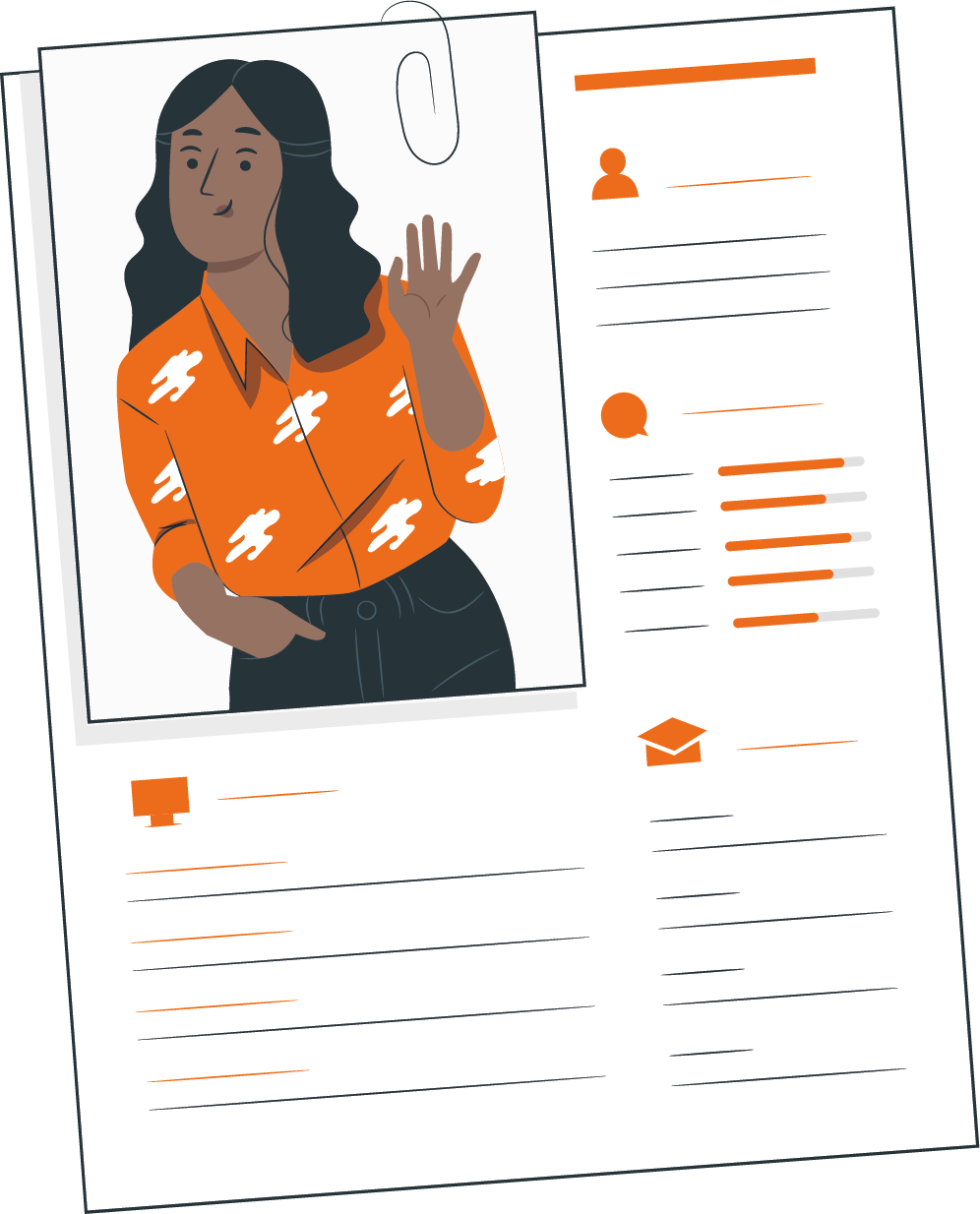 ‹#›
AGENCIAS DE EMPLEO
Son entidades públicas o privadas que se dedican a ofrecer el servicio de reclutamiento a otras empresas. Su finalidad es proporcionar a las personas un empleo adecuado a sus características y facilitar a los empleadores los colaboradores más adecuados a sus requerimientos.
Usualmente estas empresas cuentan con bases de datos extensas, con el currículum de muchas personas que componen un mercado de candidatos extenso de donde ellos se encargan de seleccionar las opciones que consideren más adecuadas para una vacante específica que tenga la empresa cliente.
La mayor desventaja de esta fuente de reclutamiento es su alto costo, pero sí ofrece buenos candidatos para las vacantes.
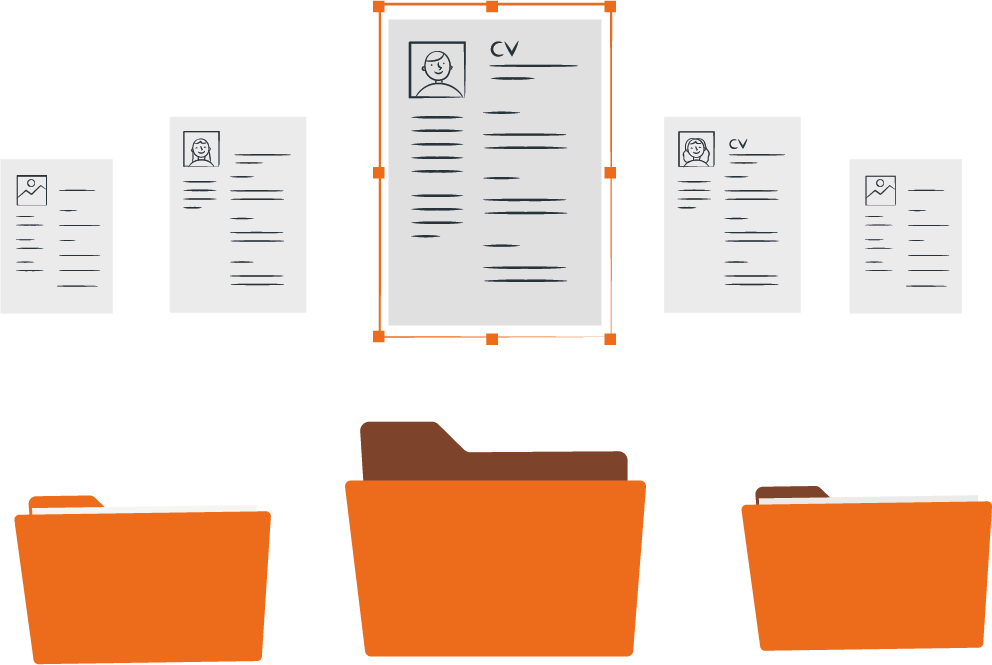 ‹#›
BOLSAS DE TRABAJO
La bolsa de trabajo es una herramienta por la que, a través de un listado, una empresa o institución se sirve para reclutar candidatos a lo largo del tiempo entre los que puedan optar a unos trabajos concretos.
Es una herramienta que facilita la búsqueda exitosa de un nuevo empleo. El objetivo principal de esta herramienta es cruzar de forma efectiva el perfil de personas que se encuentran en búsqueda activa de empleo con ofertantes, ofreciendo una solución interesante para ambas partes.
Son el enlace entre las empresas y los candidatos, ya que su servicio consiste en servir como medio para que las empresas den a conocer las ofertas de trabajo que tienen; por lo que estos espacios sirven para reunir tanto a empresas como a candidatos.
Viene bien mencionar, que en Chile existe la Bolsa Nacional de Empleo (BNE) dependiente del Ministerio del Trabajo y Previsión Social.
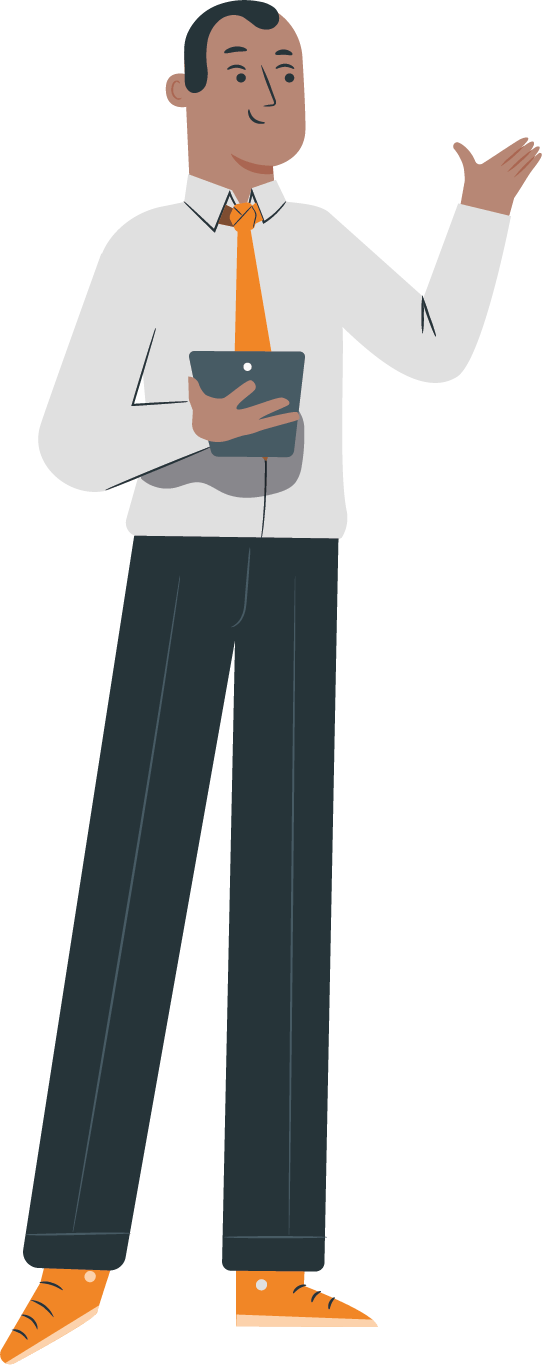 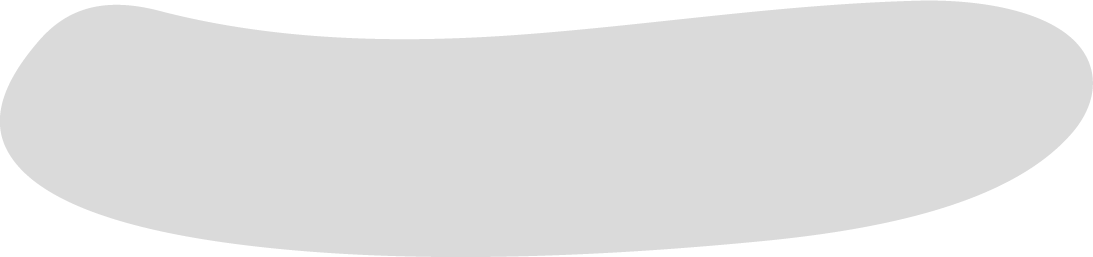 ‹#›
INSTITUCIONES EDUCATIVAS
Las empresas se pueden beneficiar de las instituciones educativas para conseguir candidatos, ya que acceden rápidamente a las recomendaciones de los postulantes más sobresalientes.
El uso de las instituciones educativas como fuente de reclutamiento es una práctica muy utilizada en países como Estados Unidos.
Dentro de estas fuentes de reclutamiento se encuentran los Colegios, Institutos profesionales y Universidades. 
Otra buena opción para las empresas y las instituciones educativas, es ofrecer la práctica profesional de sus estudiantes egresados, sobre todo en período de vacaciones de las y los colaboradores.
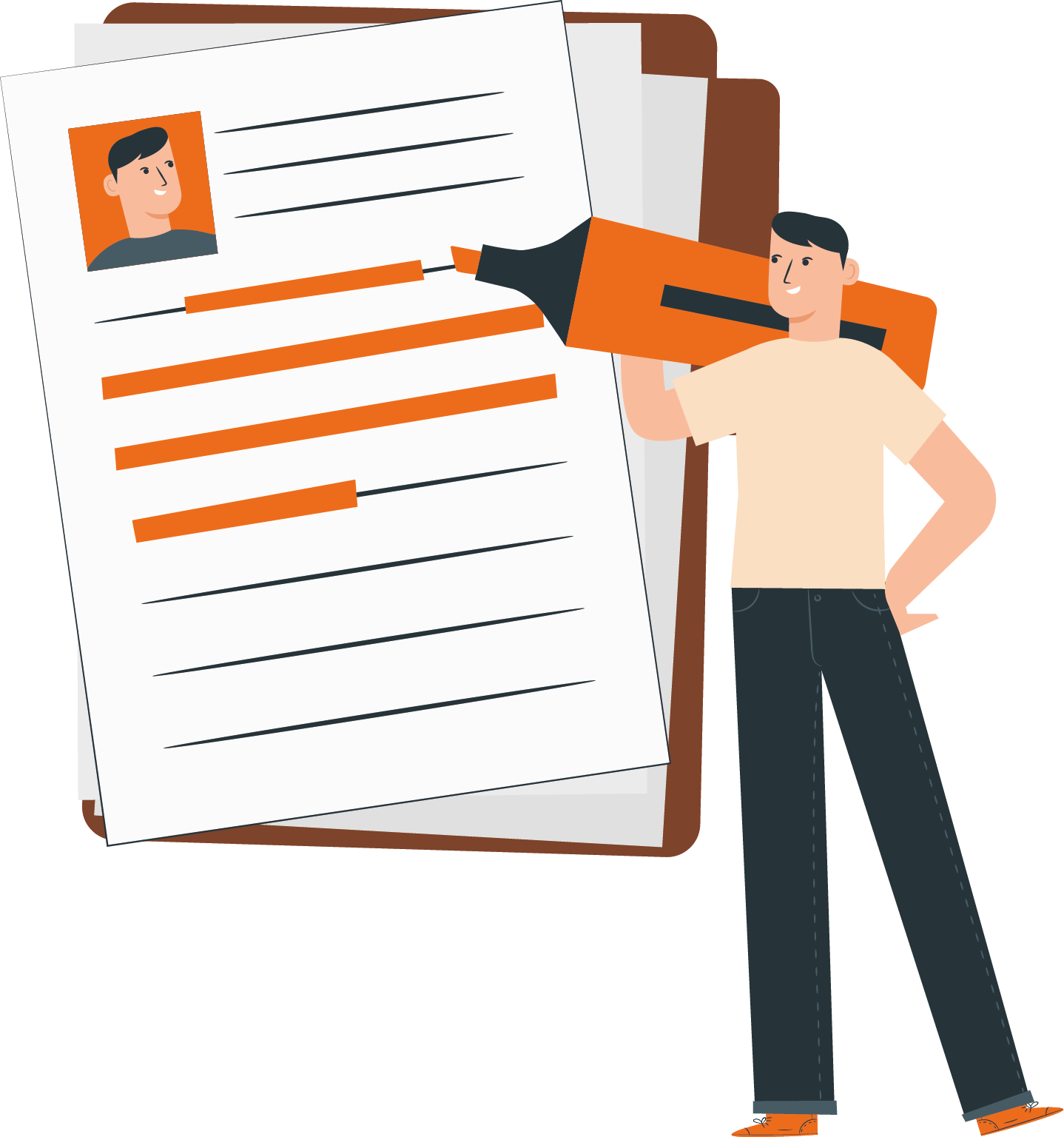 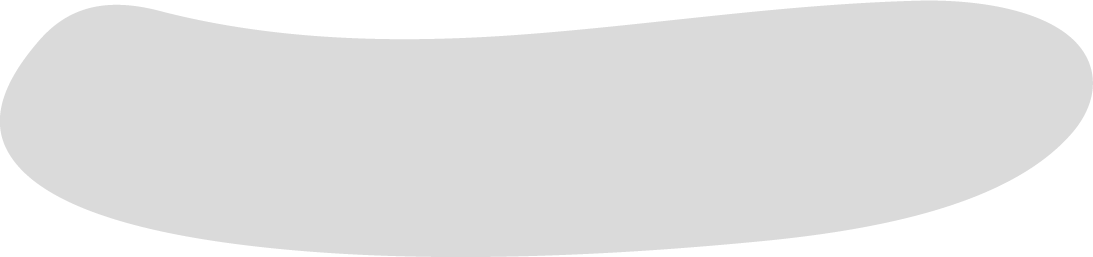 ‹#›
SINDICATOS
Los sindicatos son una fuente de solicitantes para trabajos de mano de obra sindicalizados, estos mantienen oficinas de empleo, debido a que en las convenciones colectivas o pliegos quedan establecidas cláusulas donde el sindicato propone uno o más candidatos por cada vacante que van a ofrecer, por lo tanto, pasa a ser otra fuente de reclutamiento interna.
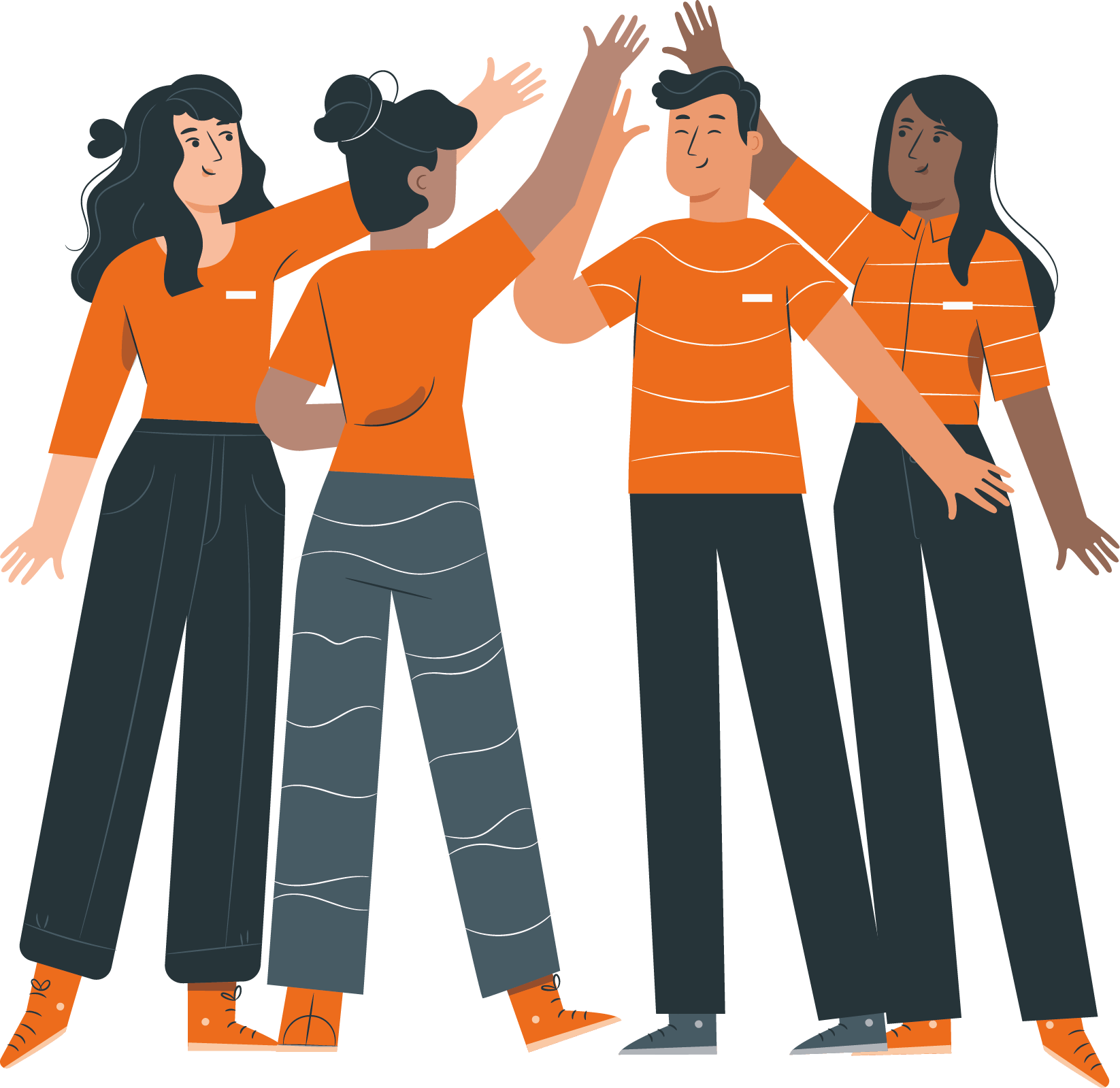 ‹#›
VENTAJAS Y DESVENTAJAS 
DEL RECLUTAMIENTO EXTERNO
‹#›
RECLUTAMIENTO MIXTO
Reclutamiento Mixto: cuando al existir una determinada vacante, la organización intenta cubrirla con candidatos que se ubican dentro y fuera de la organización.
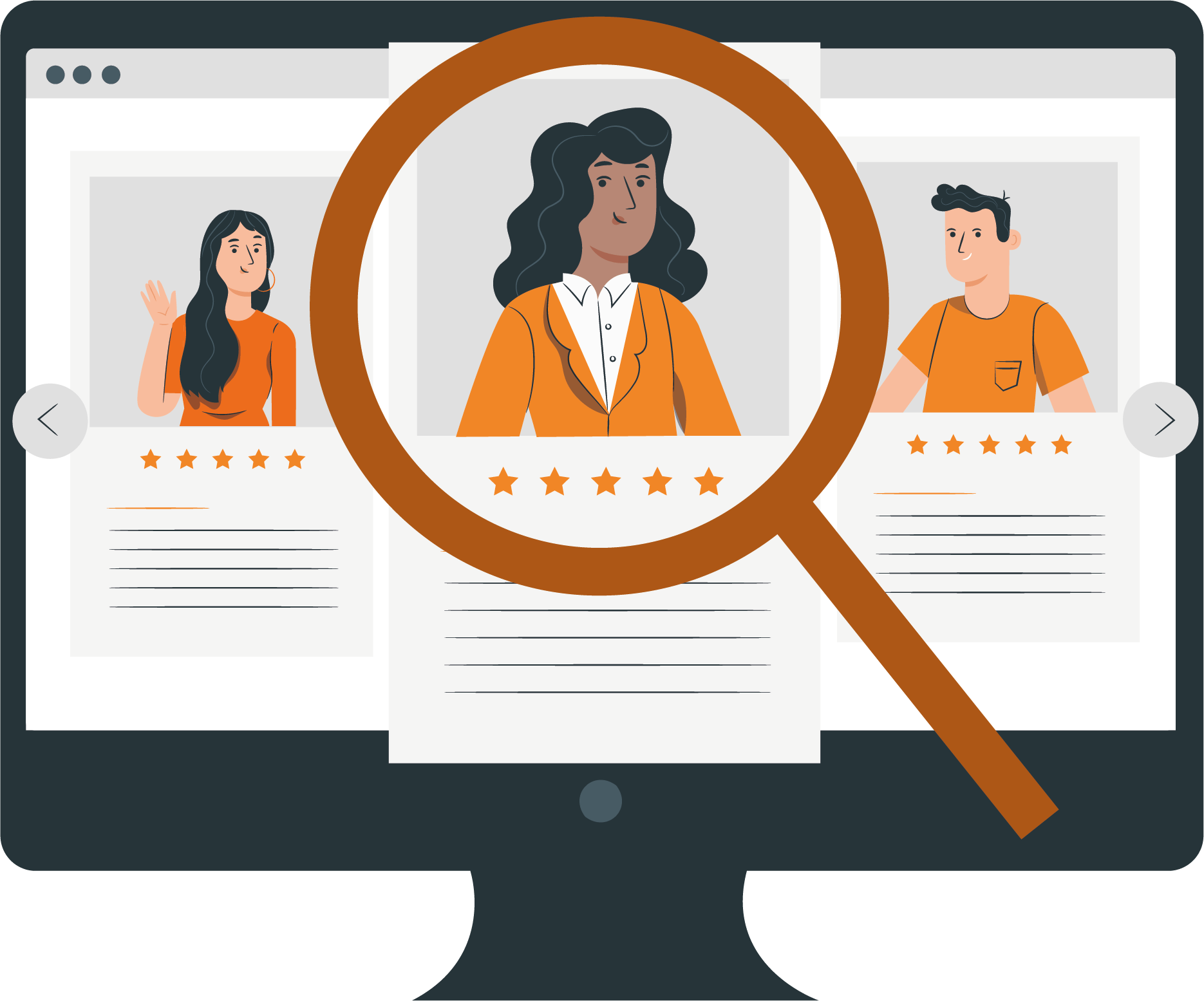 ‹#›
TIPOS DE RECLUTAMIENTO

¡Ahora realizaremos una actividad que resume todo lo que hemos visto! ¡Atentos!
REVISEMOS
4
¿CUÁNTO APRENDIMOS?
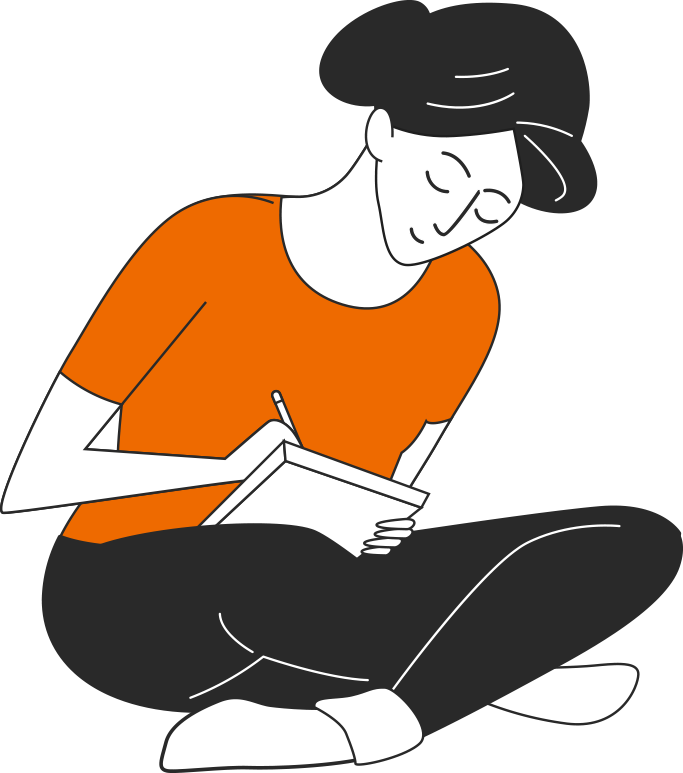 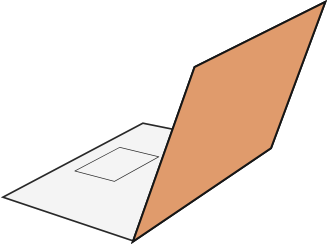 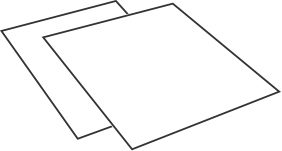 ‹#›
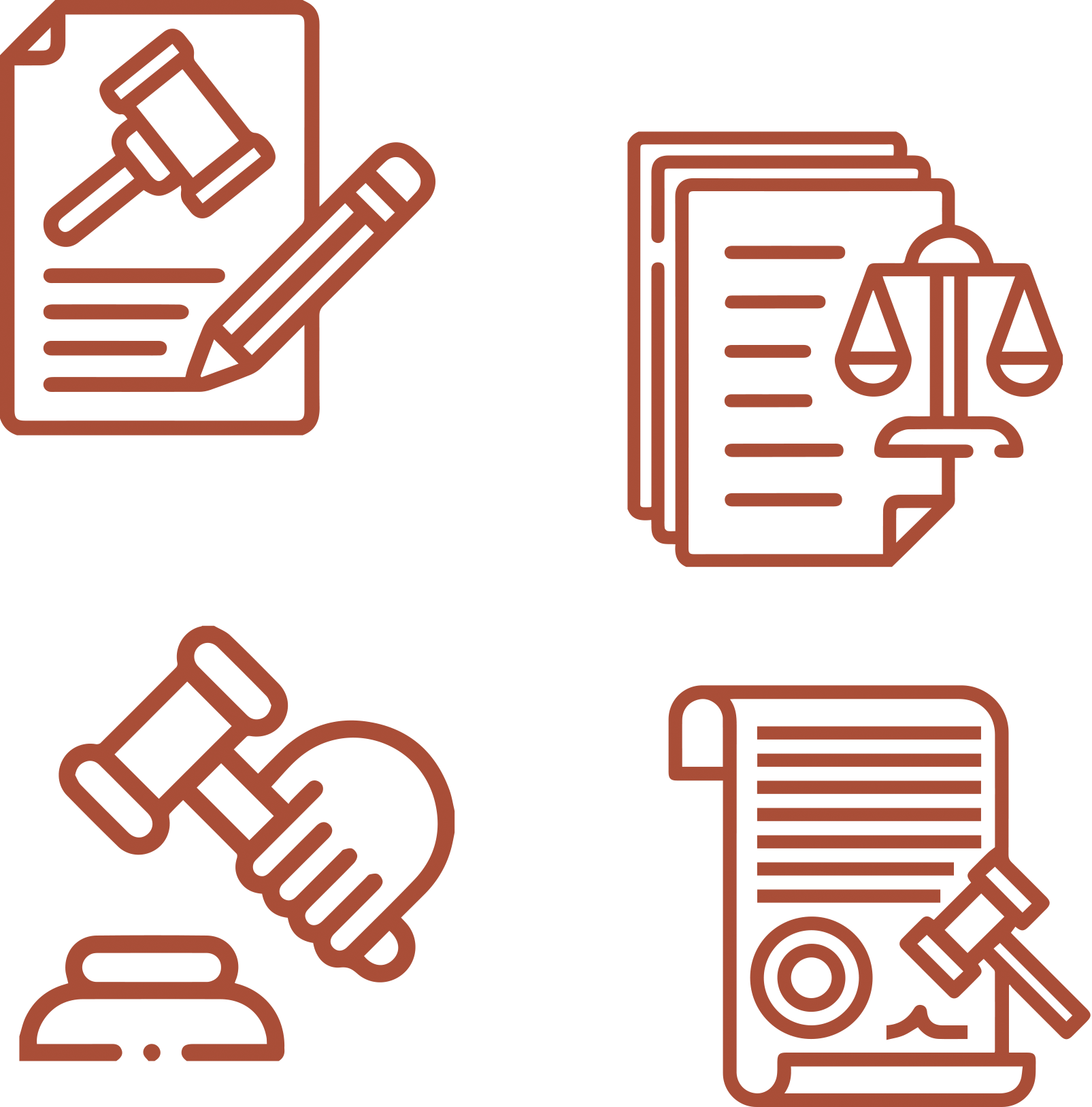 Revisar la DL.3500.
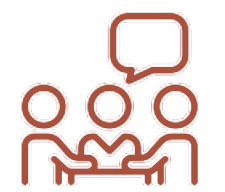 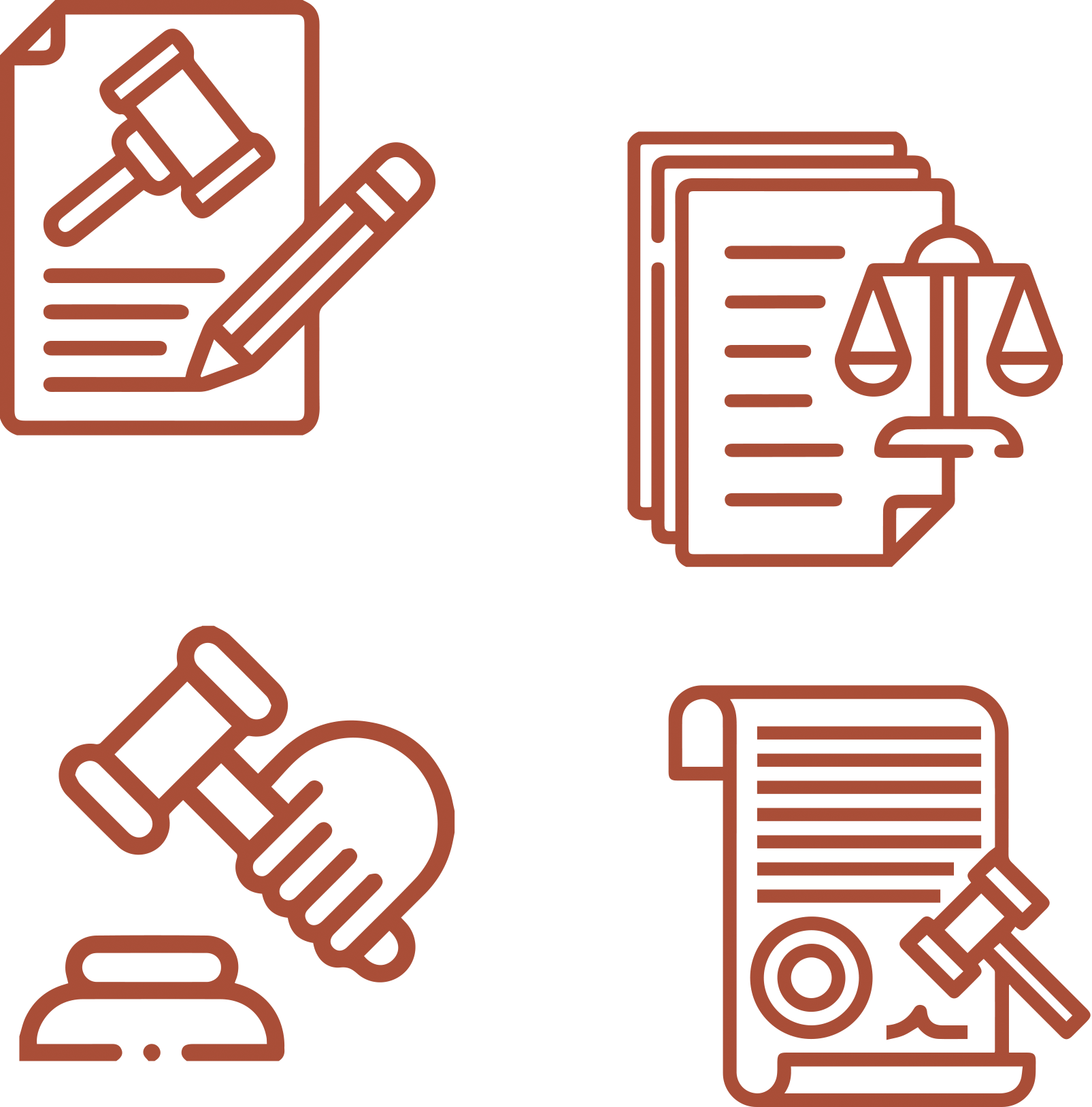 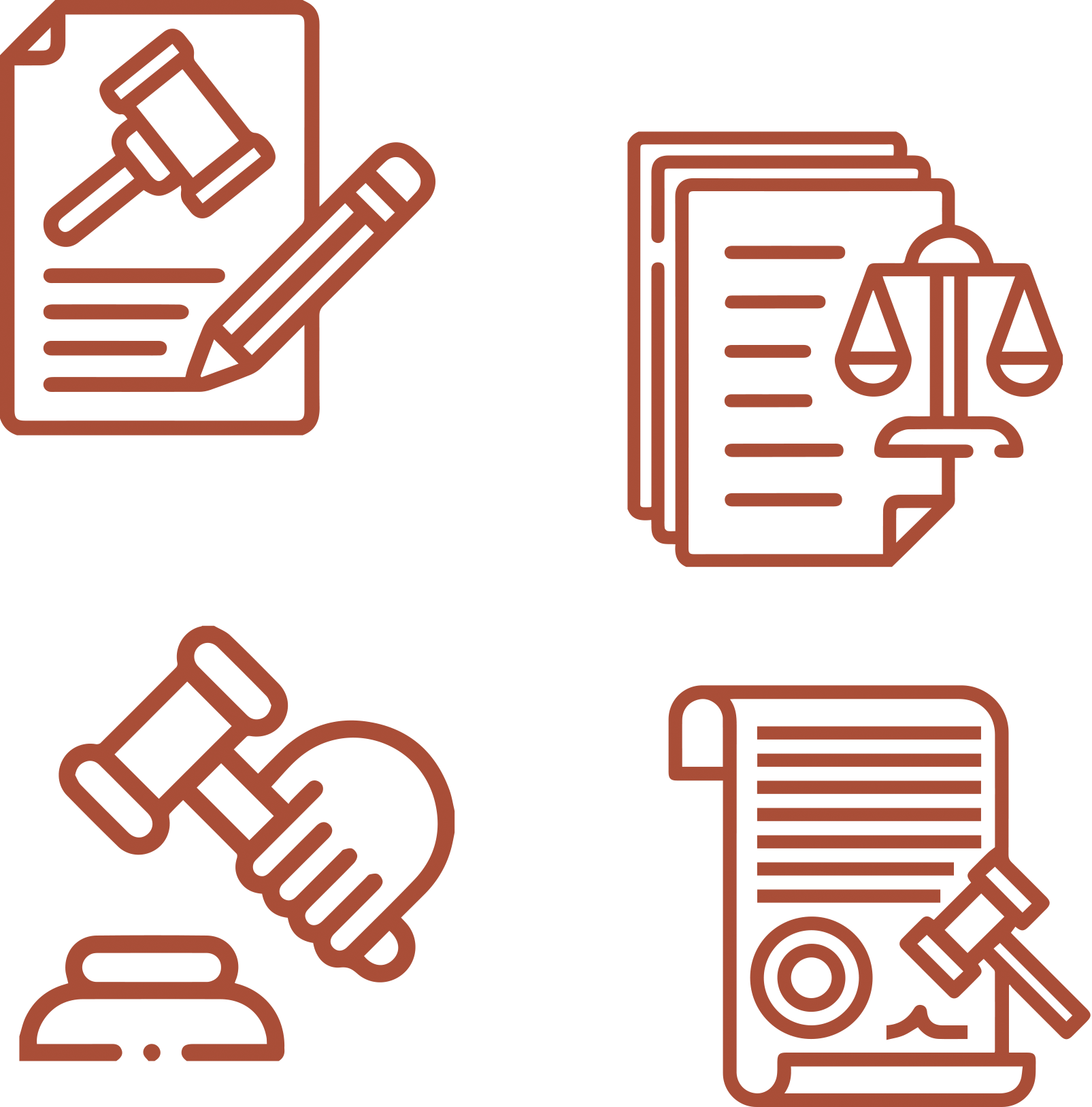 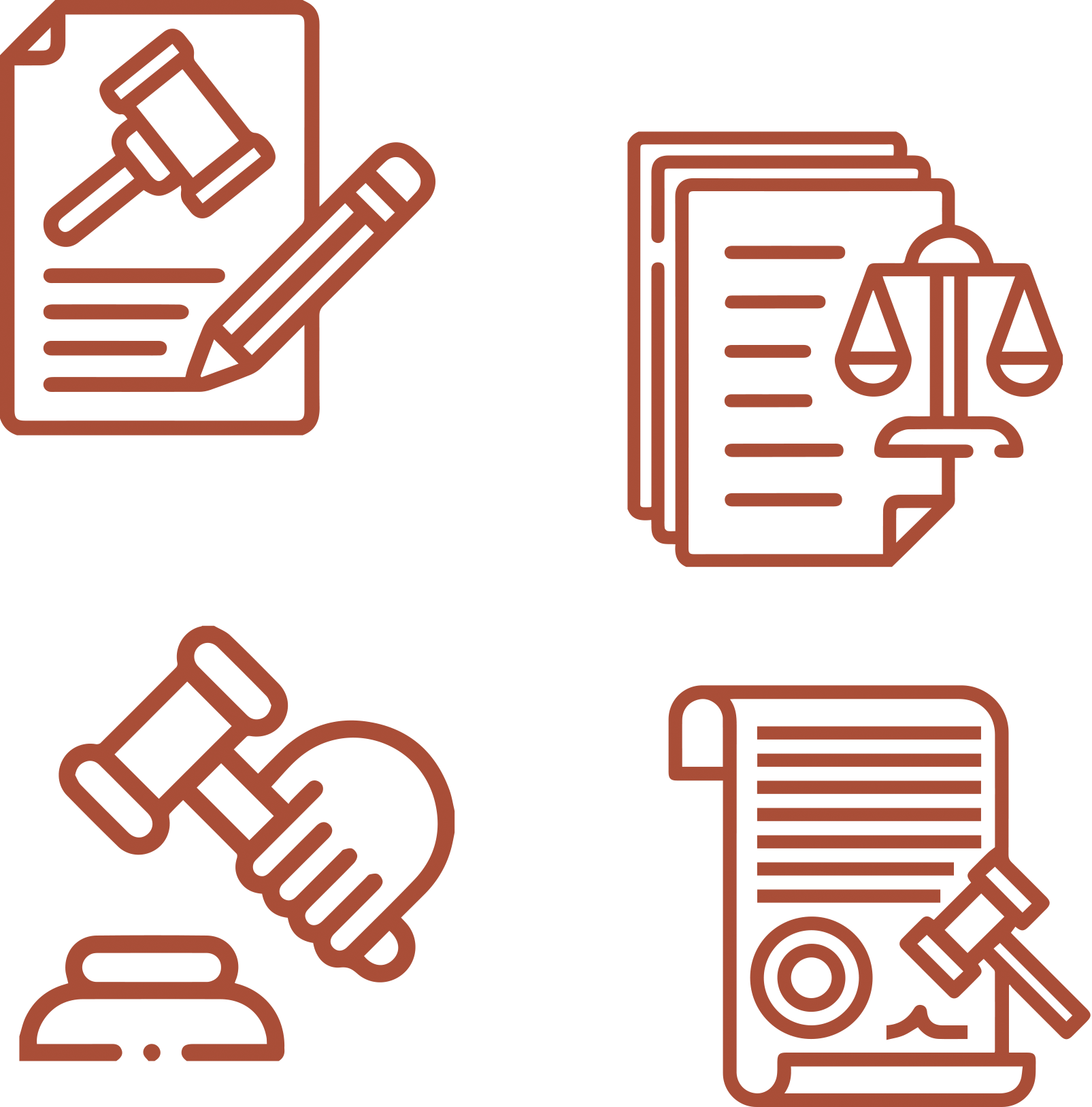 Ser cuidadoso y respetuoso con los integrantes de tu equipo de trabajo.
Revisar la Ley Nº 19.631.
Revisar la Dirección del Trabajo.
Revisar el Código del Trabajo.
ANTES DE COMENZAR A TRABAJAR
TOMA LAS SIGUIENTES PRECAUCIONES
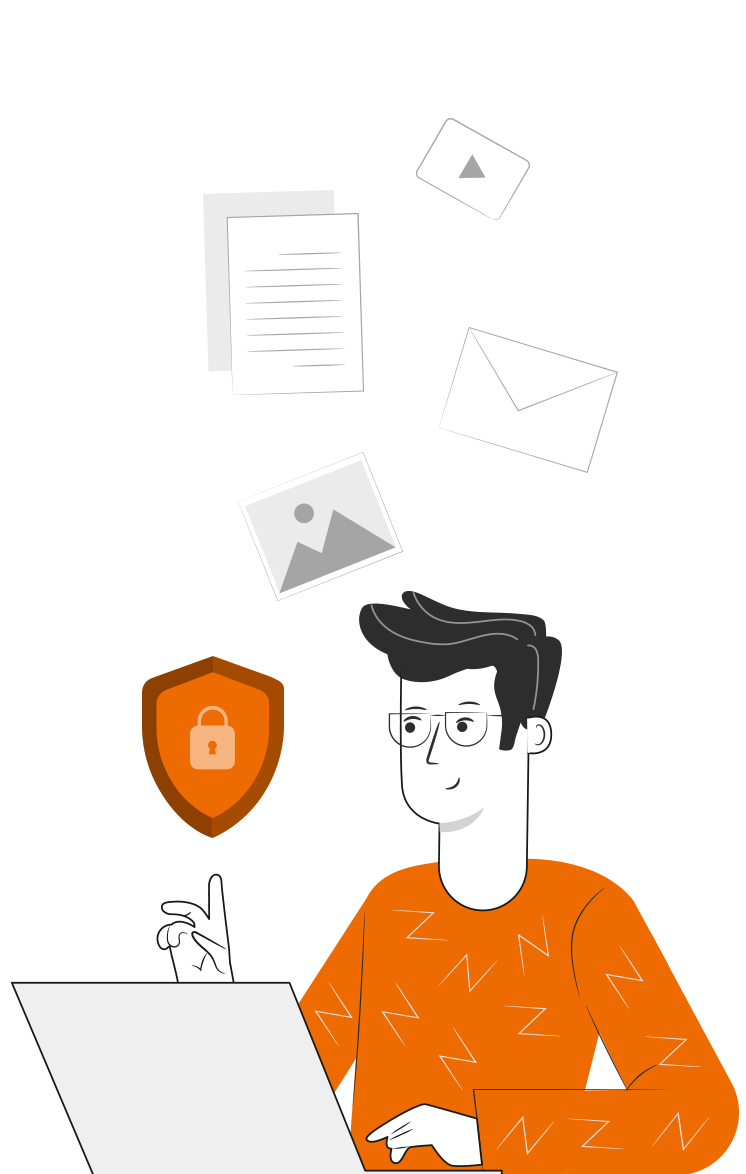 ‹#›
¡PRACTIQUEMOS!
4
ACTIVIDAD PRÁCTICA
TIPOS DE RECLUTAMIENTO

Ahora realizaremos una actividad práctica. Utiliza el archivo “Actividad Práctica 4” y sigue las instrucciones señaladas.

¡Éxito!
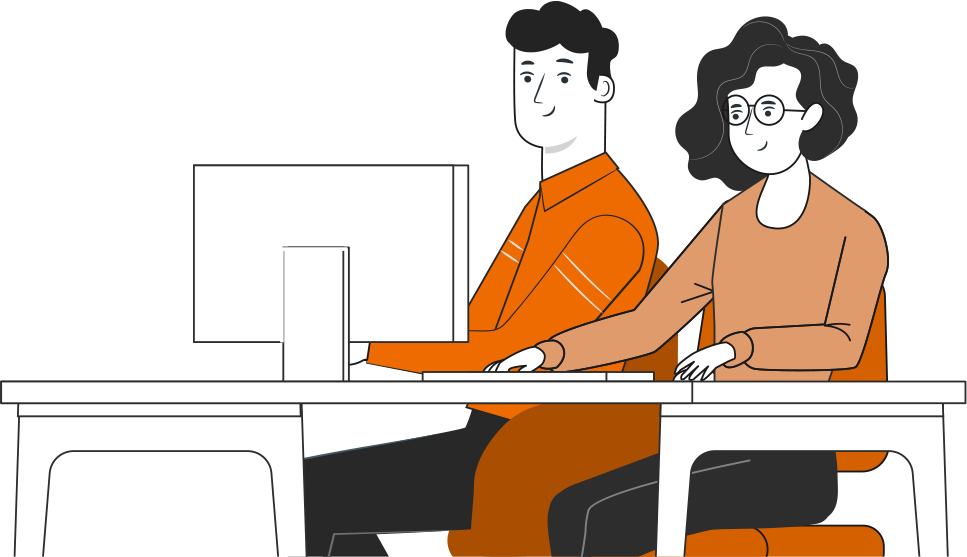 ‹#›
resentación
ANTES DE TERMINAR:
TICKET DE SALIDA
TIPOS DE RECLUTAMIENTO

¡No olvides contestar la Autoevaluación y entregar el Ticket de Salida!

¡Hasta la próxima!
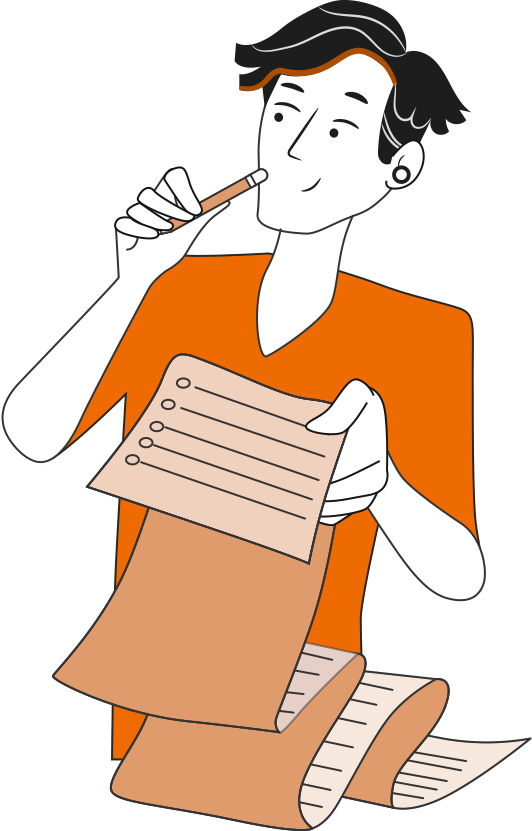 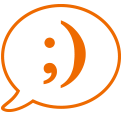 ‹#›